CATALOGO

Opere esposte nel corso dell’evento 
nel Foro Boario di Nizza Monferrato 
il 16-17 marzo 
Per raccolta fondi Cascina Graziella
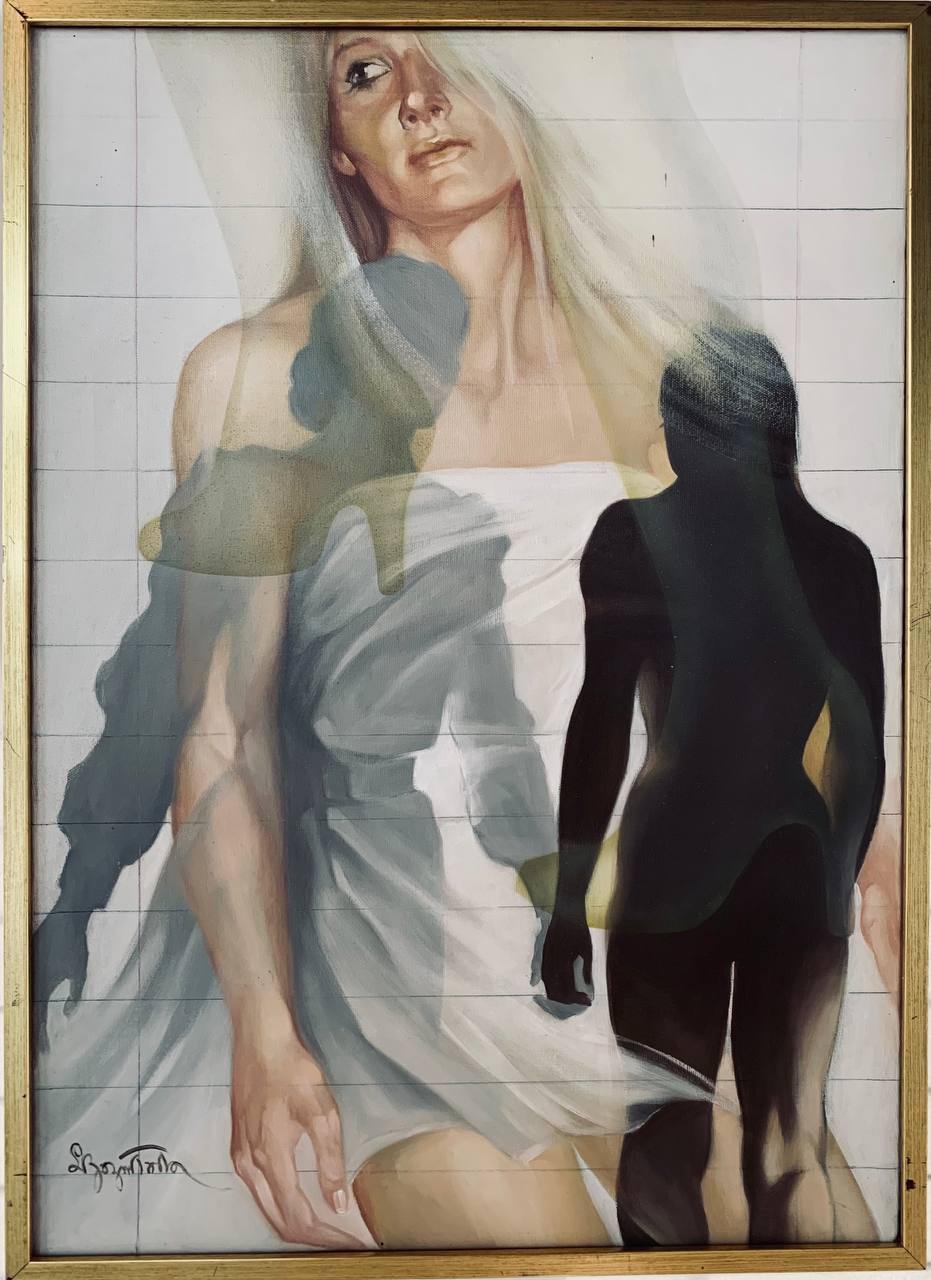 ‘Le donne camminano’ di Bozzi Luisella. Olio su tela. 50x70 cm.
Prezzo base 150 €
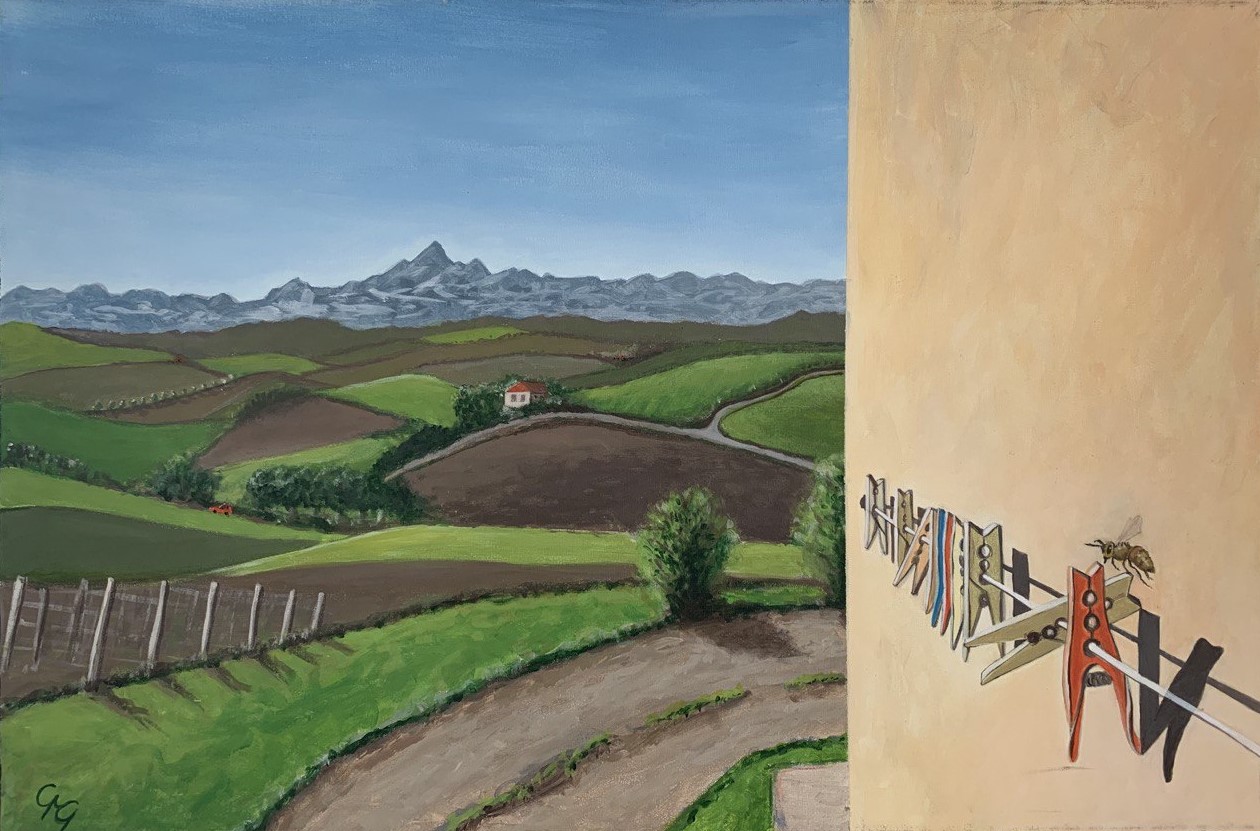 ‘Mollette al sole’ di Gaveglio Giovanna. Acrilico 60x50
Prezzo base 80€
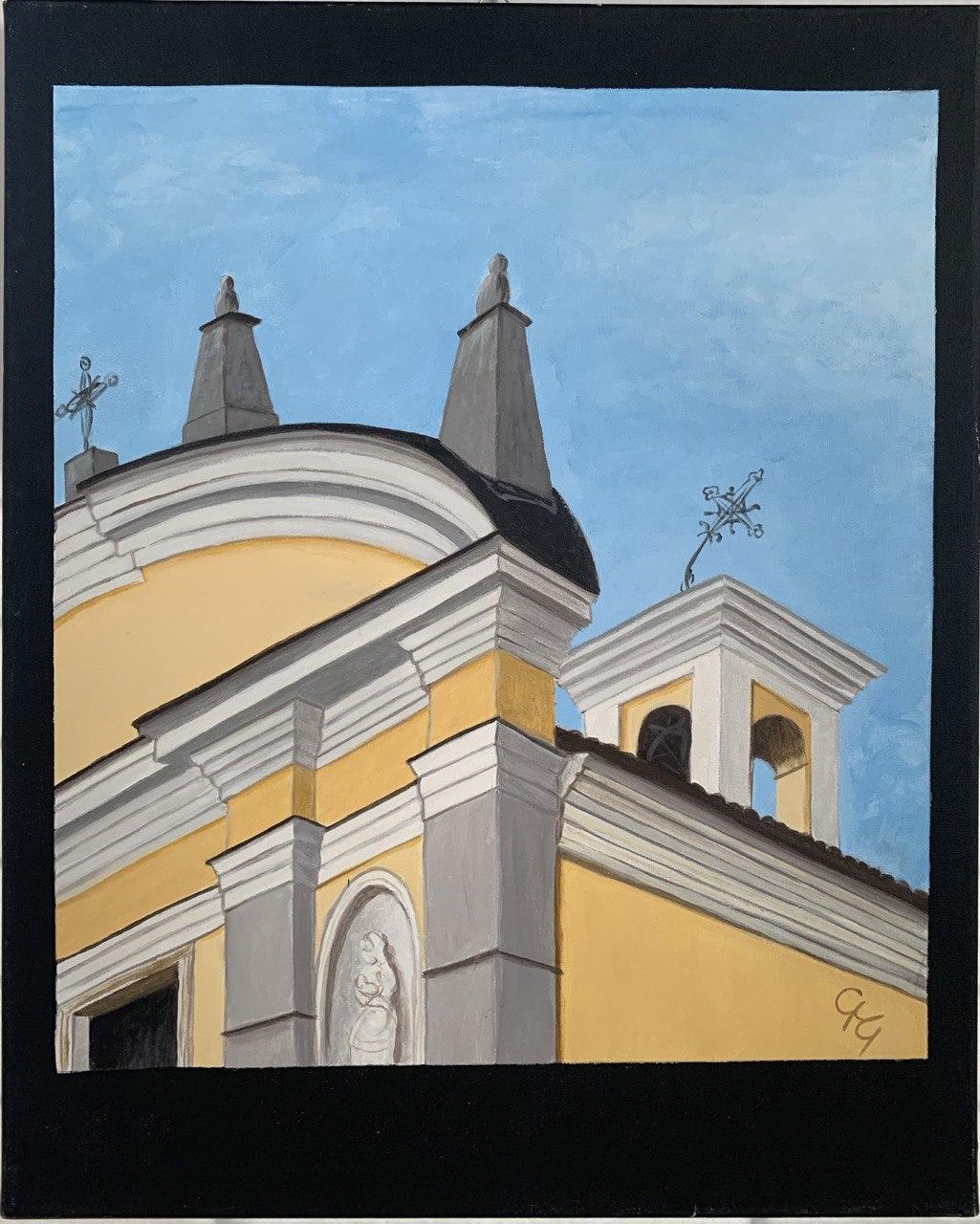 ‘Chiesa di S.ta Maria della Peschiera – Moncalvo’ di Gaveglio Giovanna. Acrilico 60x40.
Prezzo Base 80€
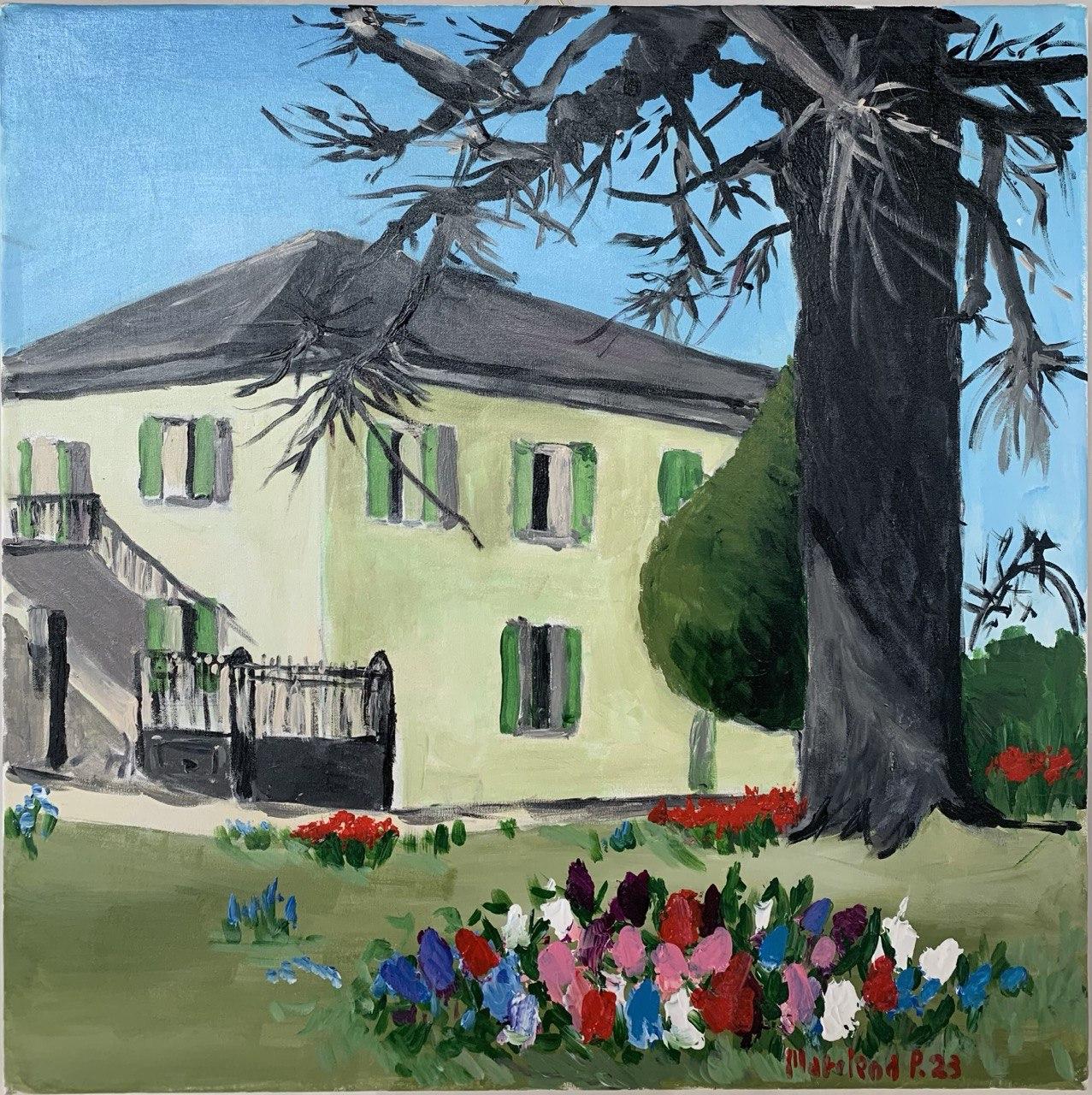 ‘ Dalla finestra’  di Porrato Marilena. Acrilico su tela 40x50.
Prezzo base 50€
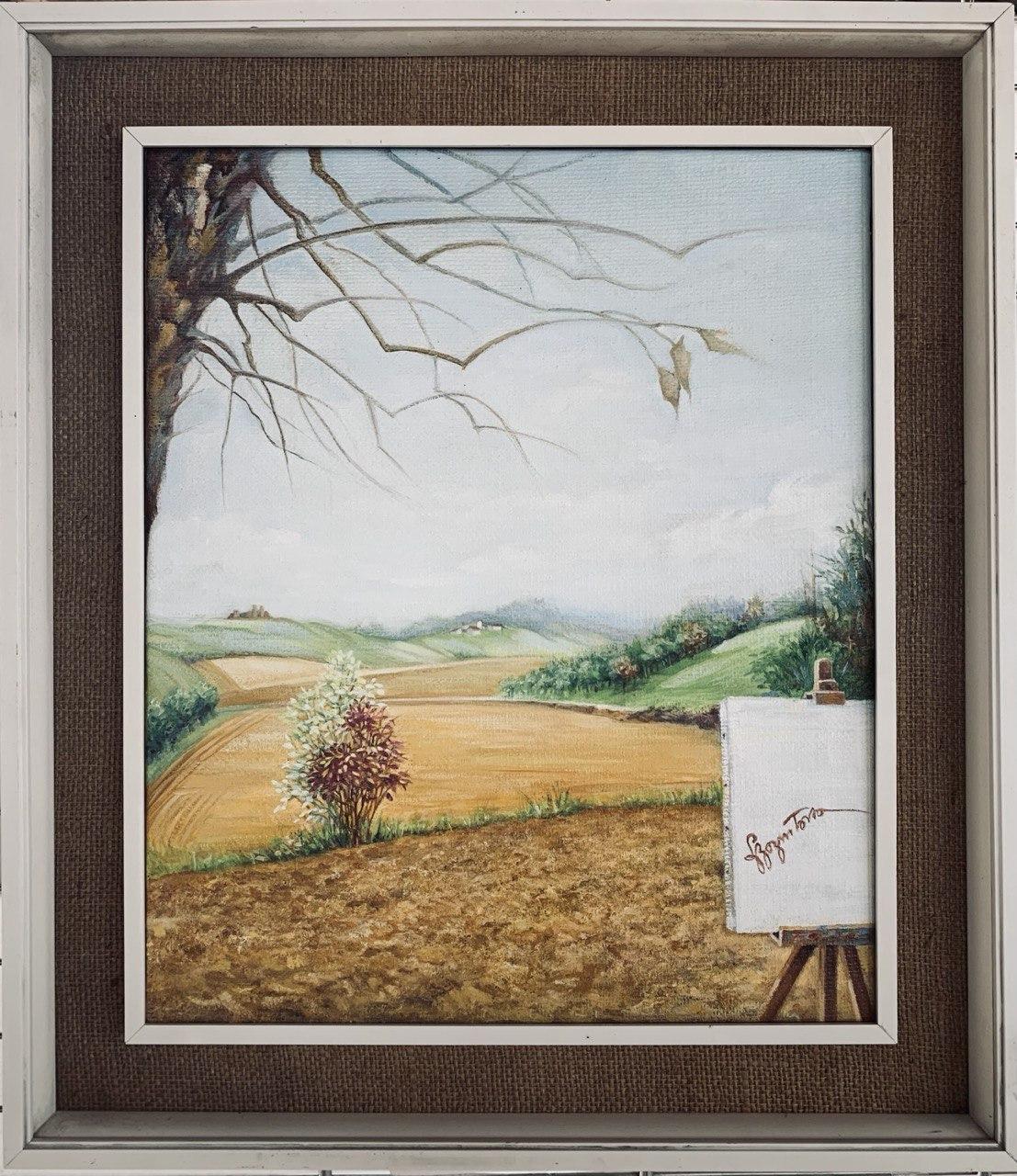 ‘Omaggio alle nostre colline’ di Bozzi Luisella. 
Olio su tela 50x60.
Prezzo base 150€
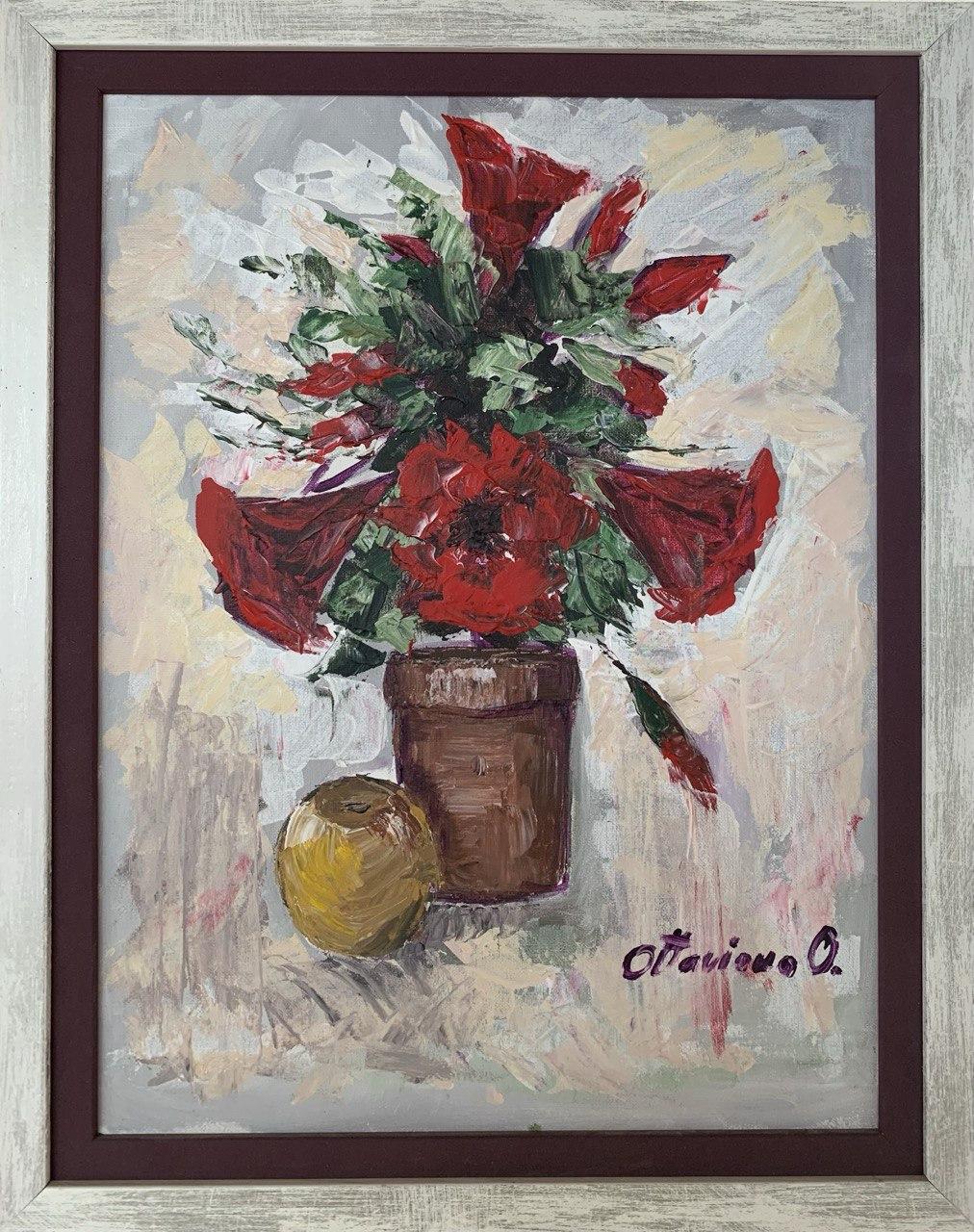 ‘Natura morta’ di Ottaviano Ornella.
Mista su tela.
Prezzo base 80€
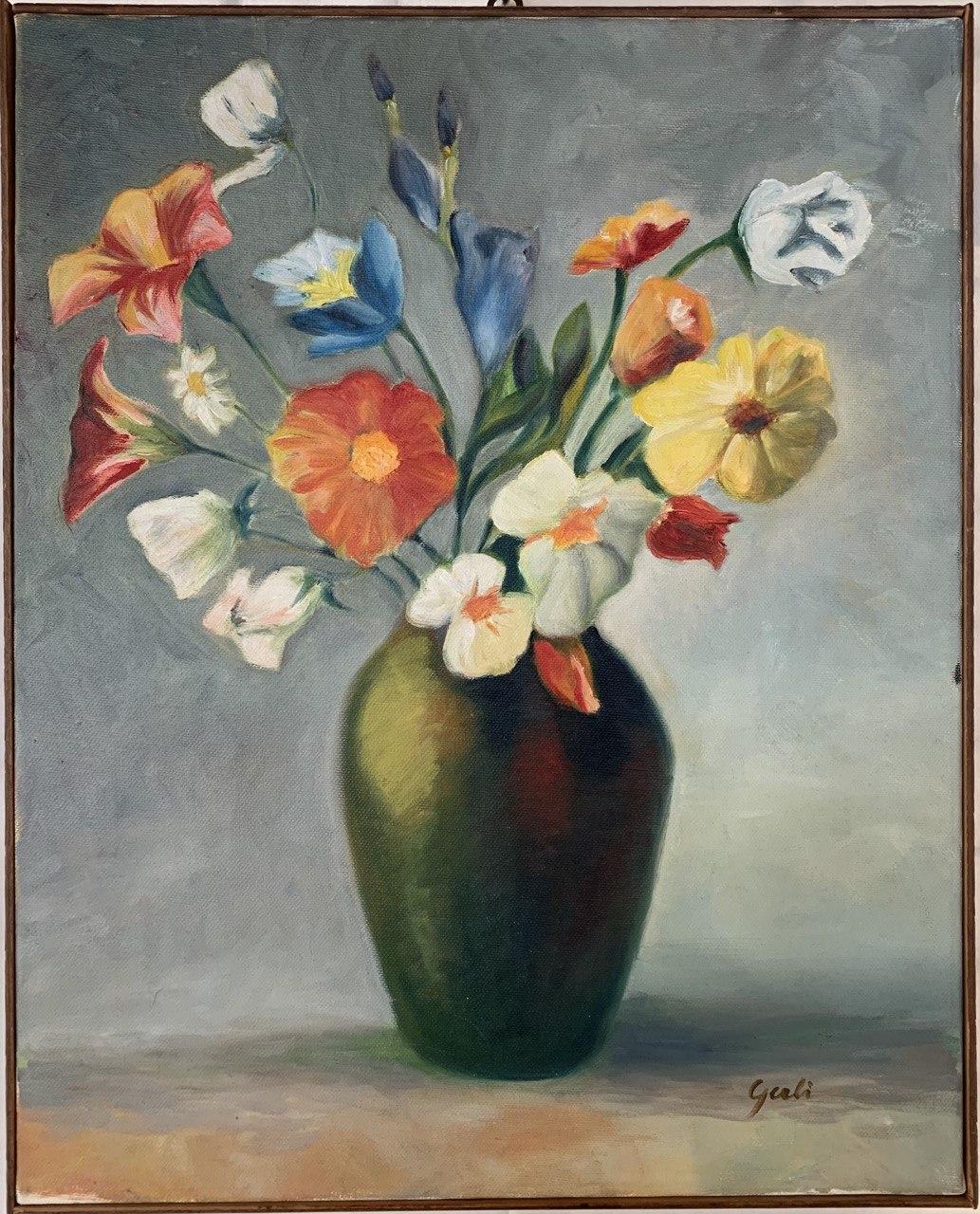 ‘Vaso di fiori’ di Gerbi Mauro.
Olio su tela 30x40.
Prezzo base 100€
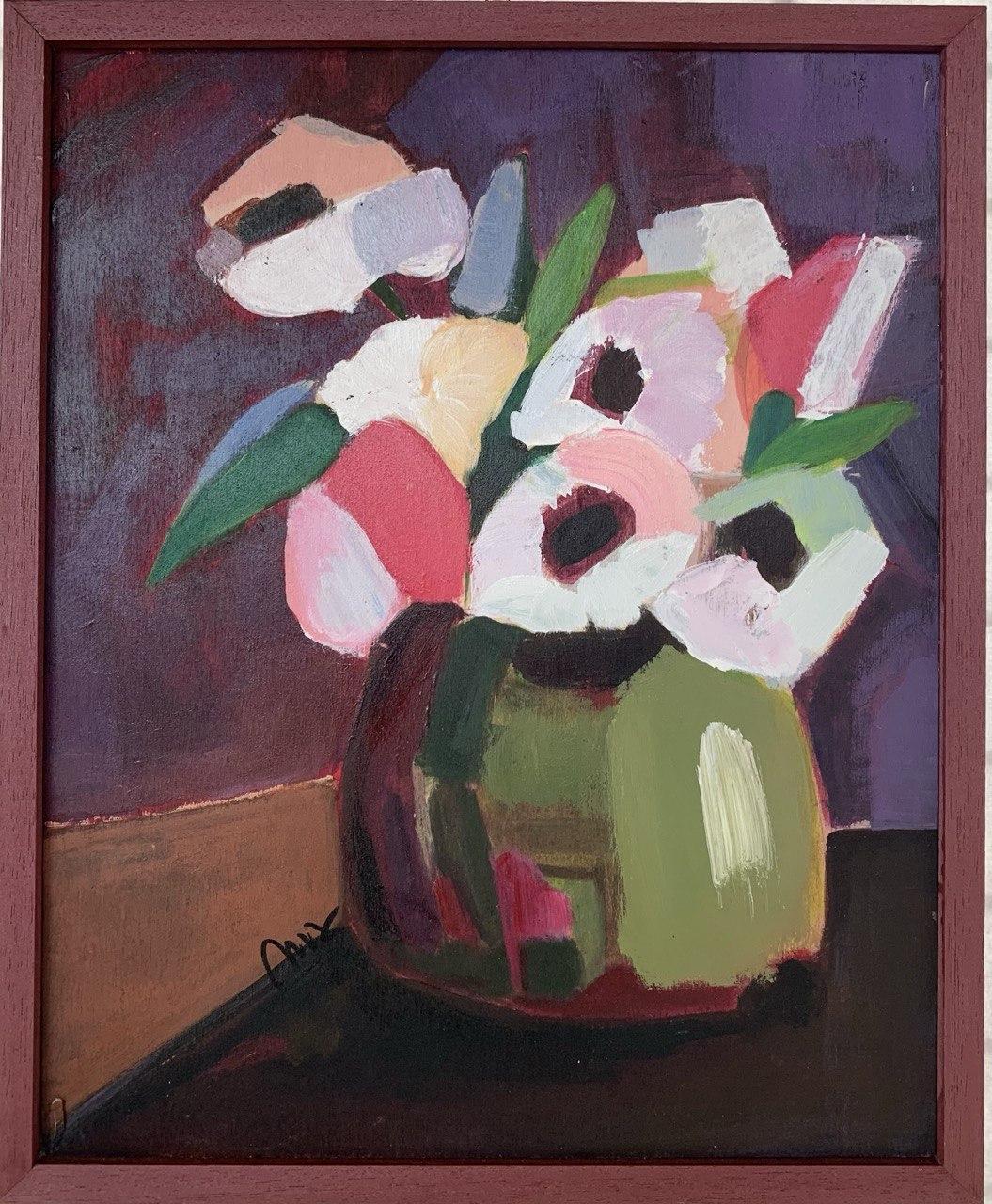 ‘Vaso verde’ di Di Silvio Marina.
Acrilico.
Prezzo base 20€
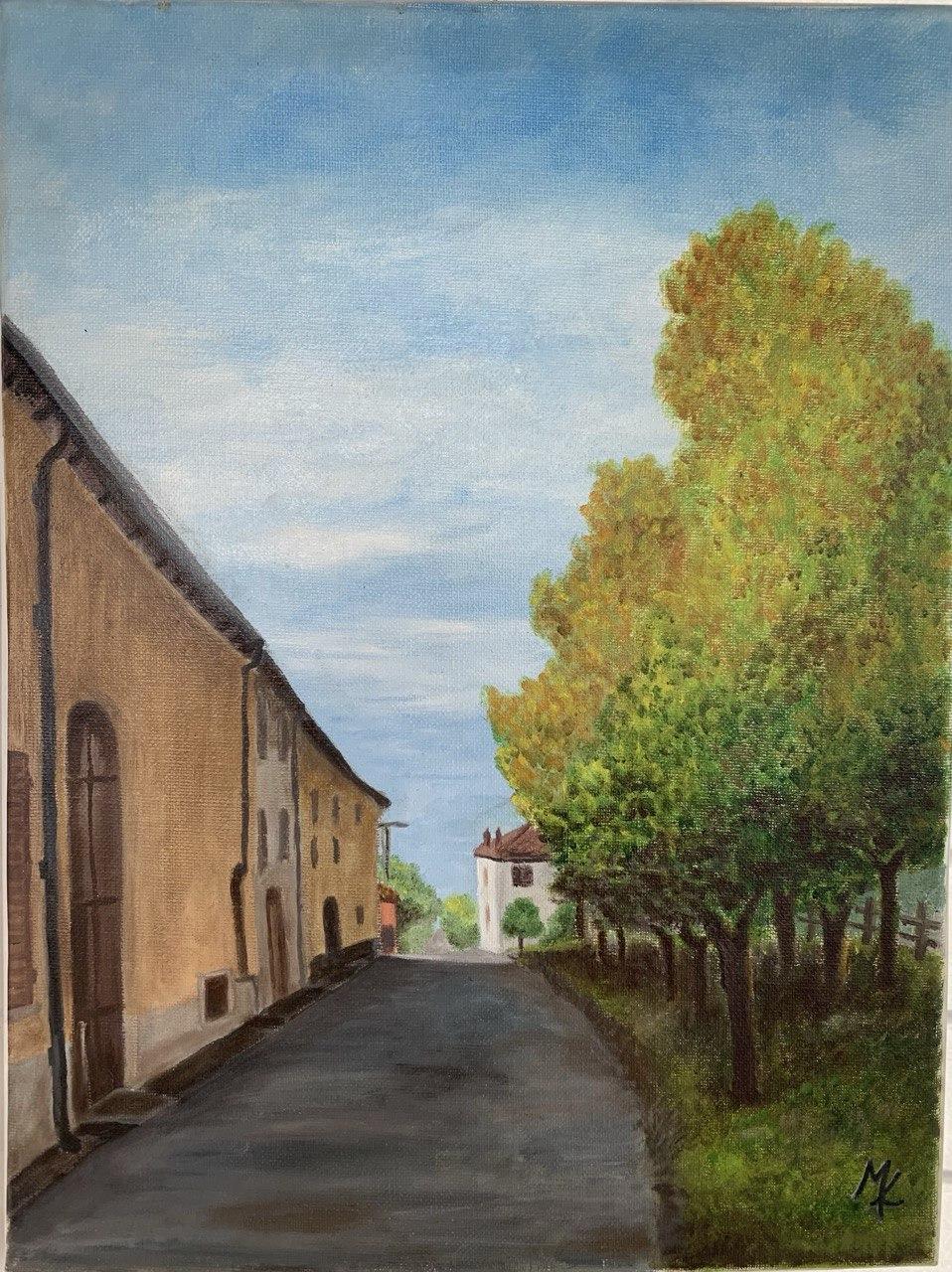 ‘Autunno a Santa Maria’ di Maccario Liliana.
Olio su tela 30x40.
Prezzo base 80€
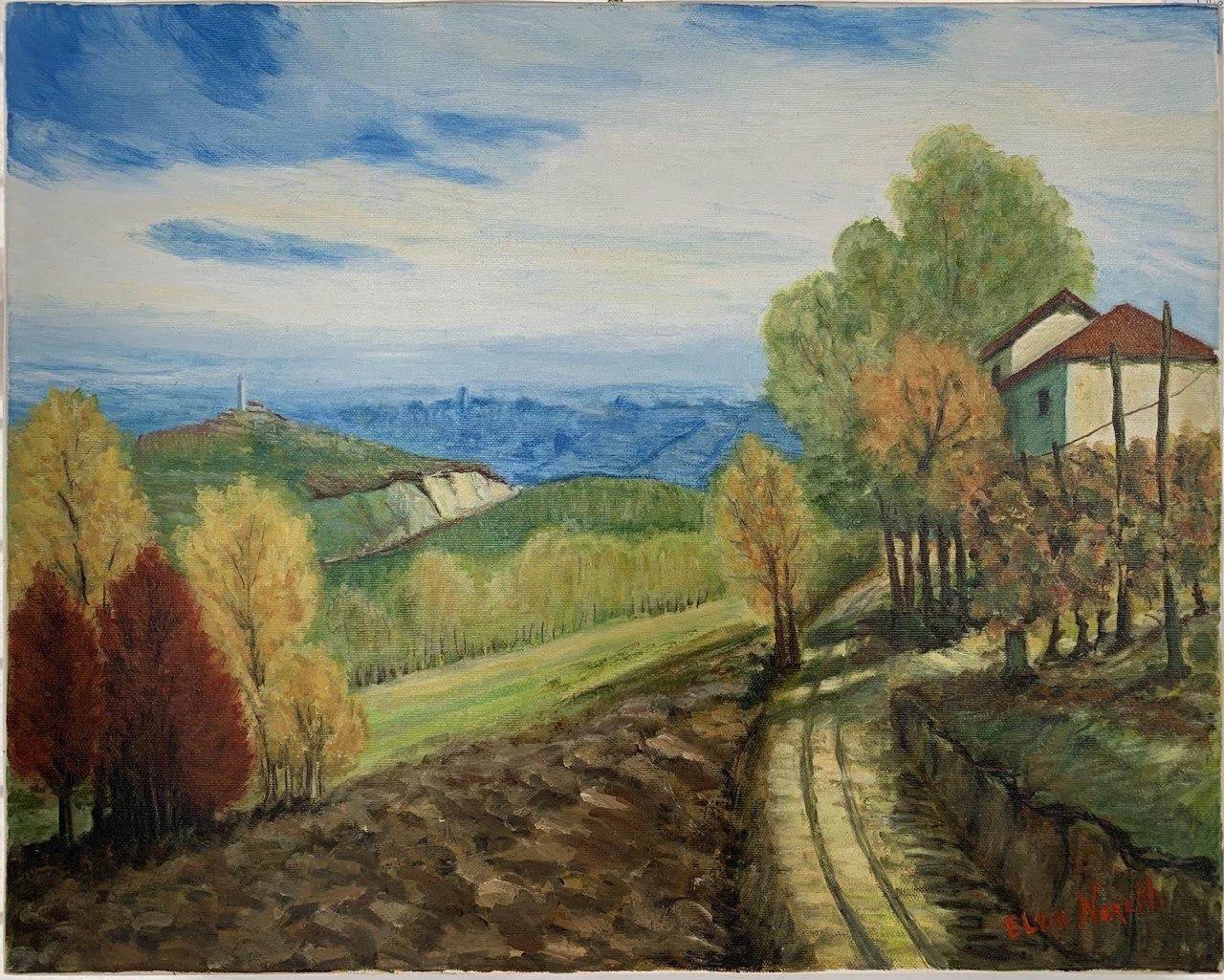 ‘Campagna astigiana’ di Neretti Elvio.
Olio su tela 40x50.
Prezzo base 100€
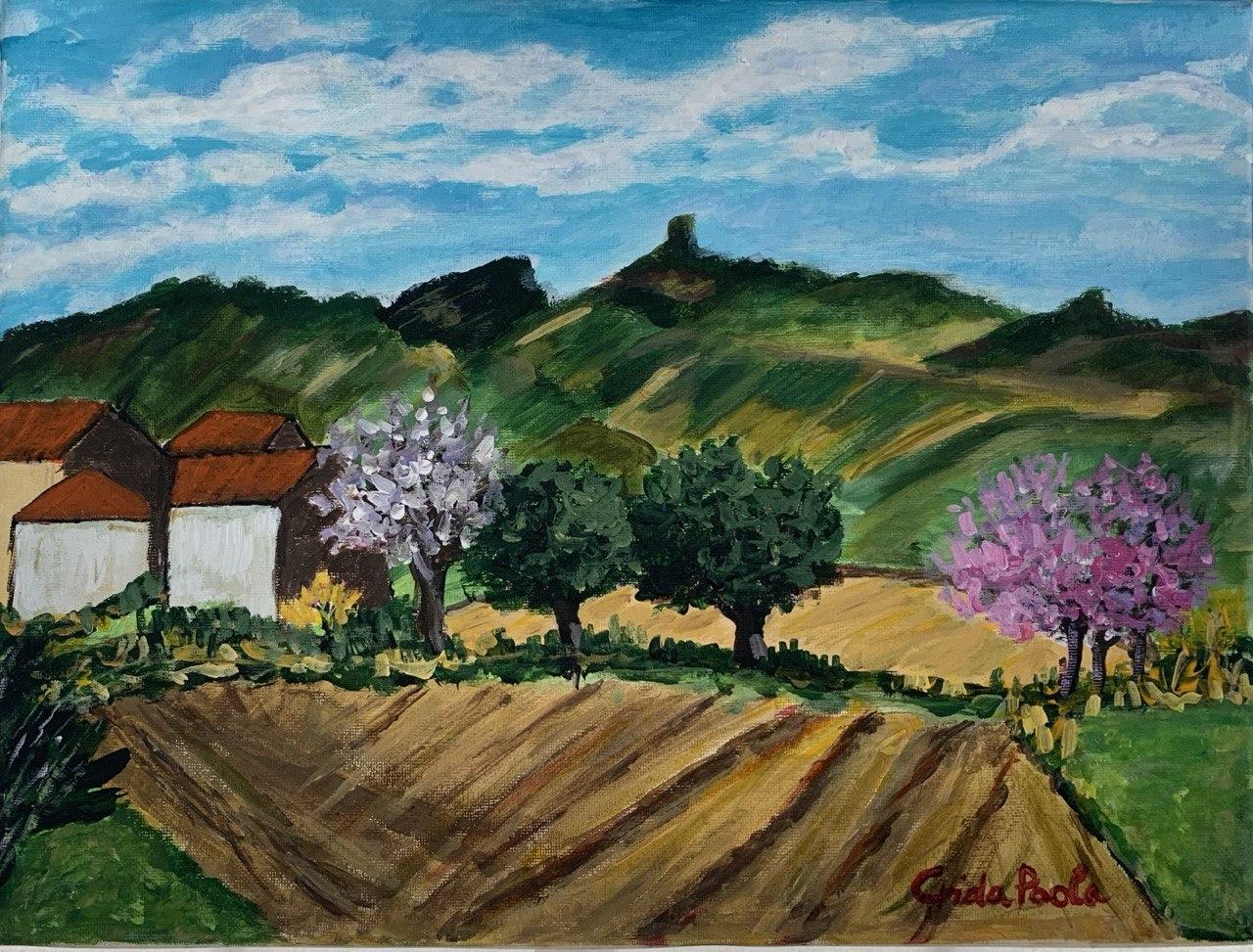 ‘Moncalvo’ di Crida Paola.
Acrilico 30x40.
Prezzo base 40€
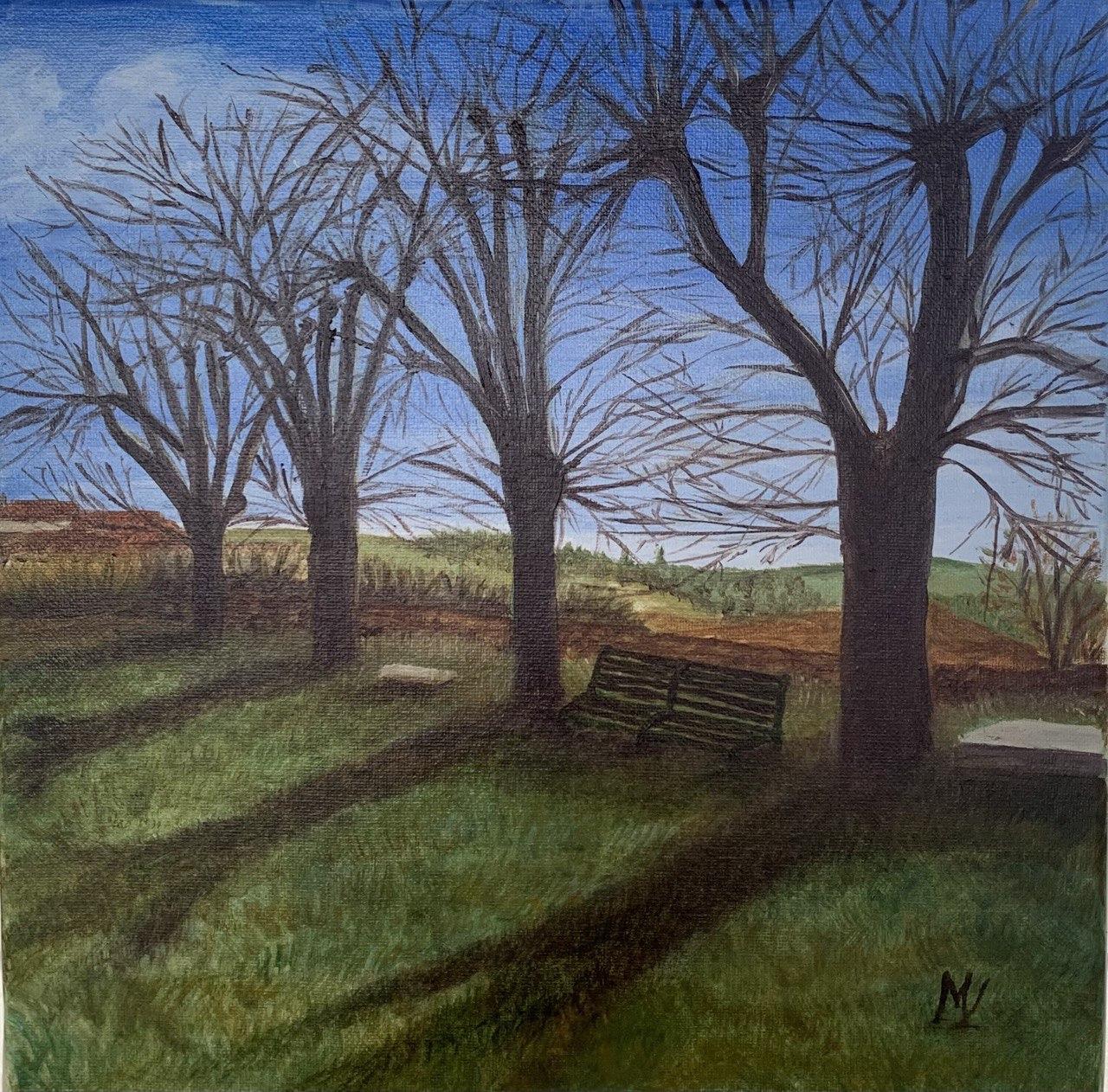 ‘La piazzetta di Santa Maria’ di Maccario Liliana.
Olio su tela 30x30.
Prezzo base 70€
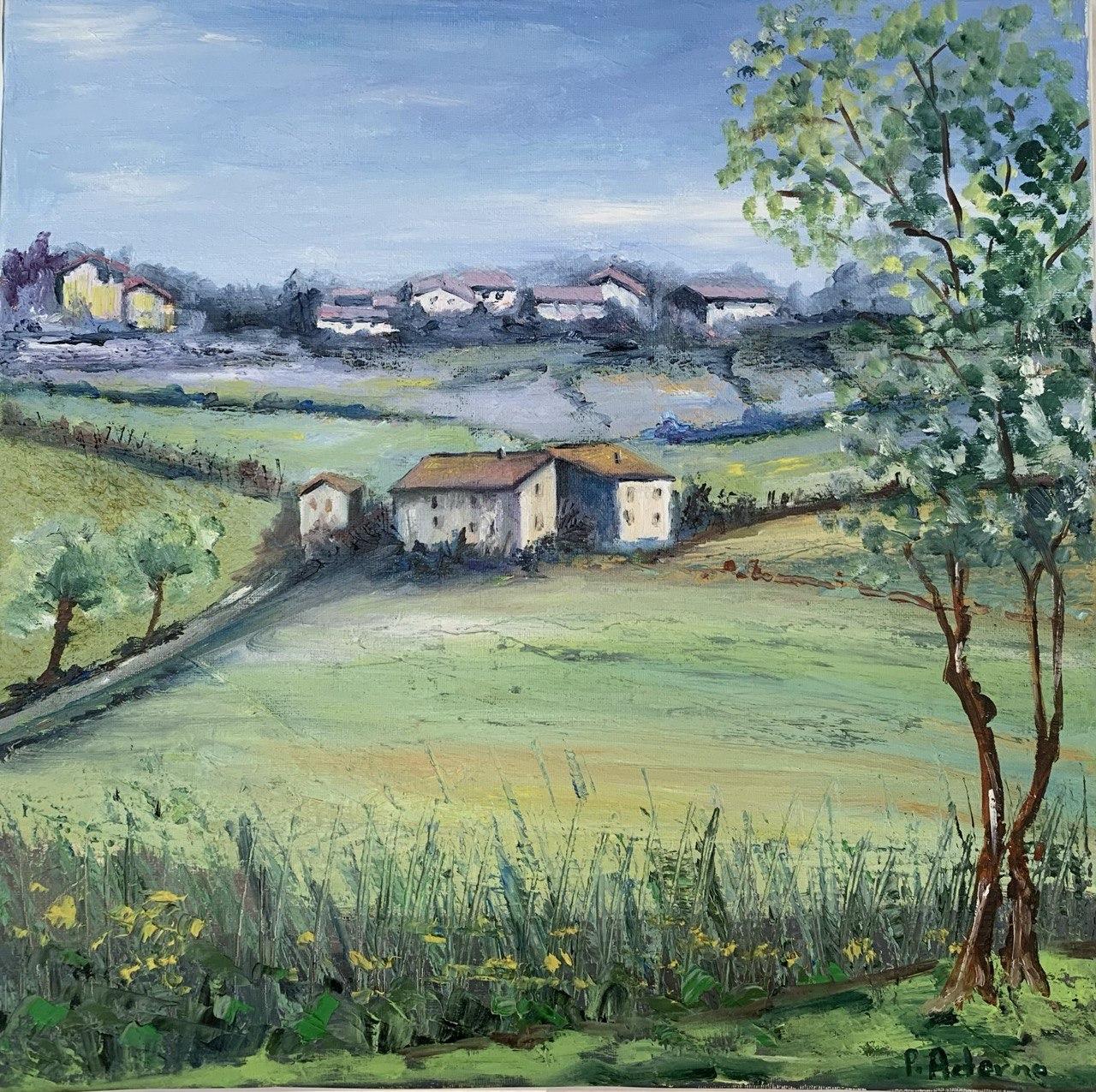 ‘Primavera a Moncalvo’ di Adorno Pierina Maria.
Olio su tela 40x40.
Prezzo base 80€
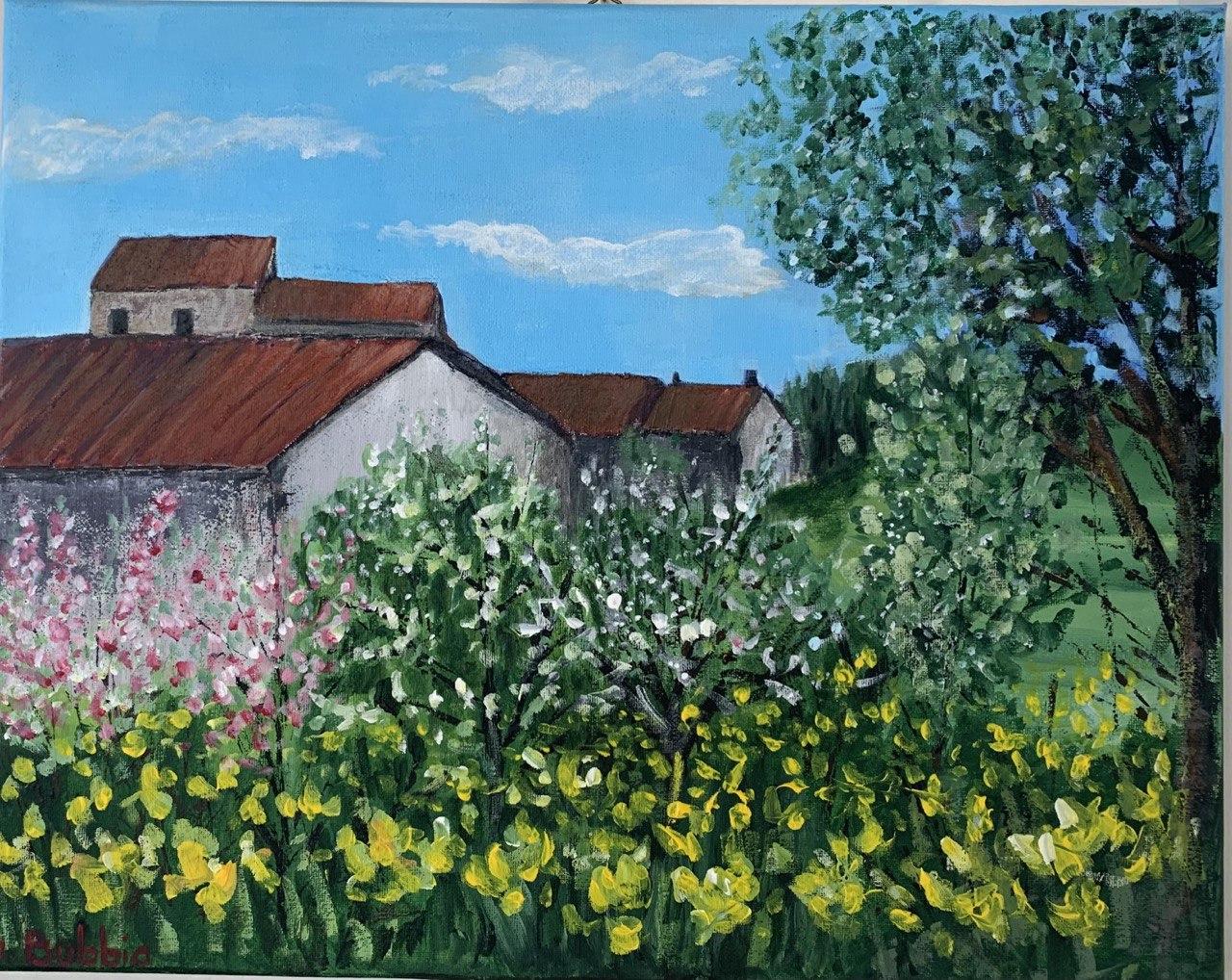 ‘Moncalvo panorama’ di Bubbio Daniela.
Acrilica 50x40.
Prezzo base 50€
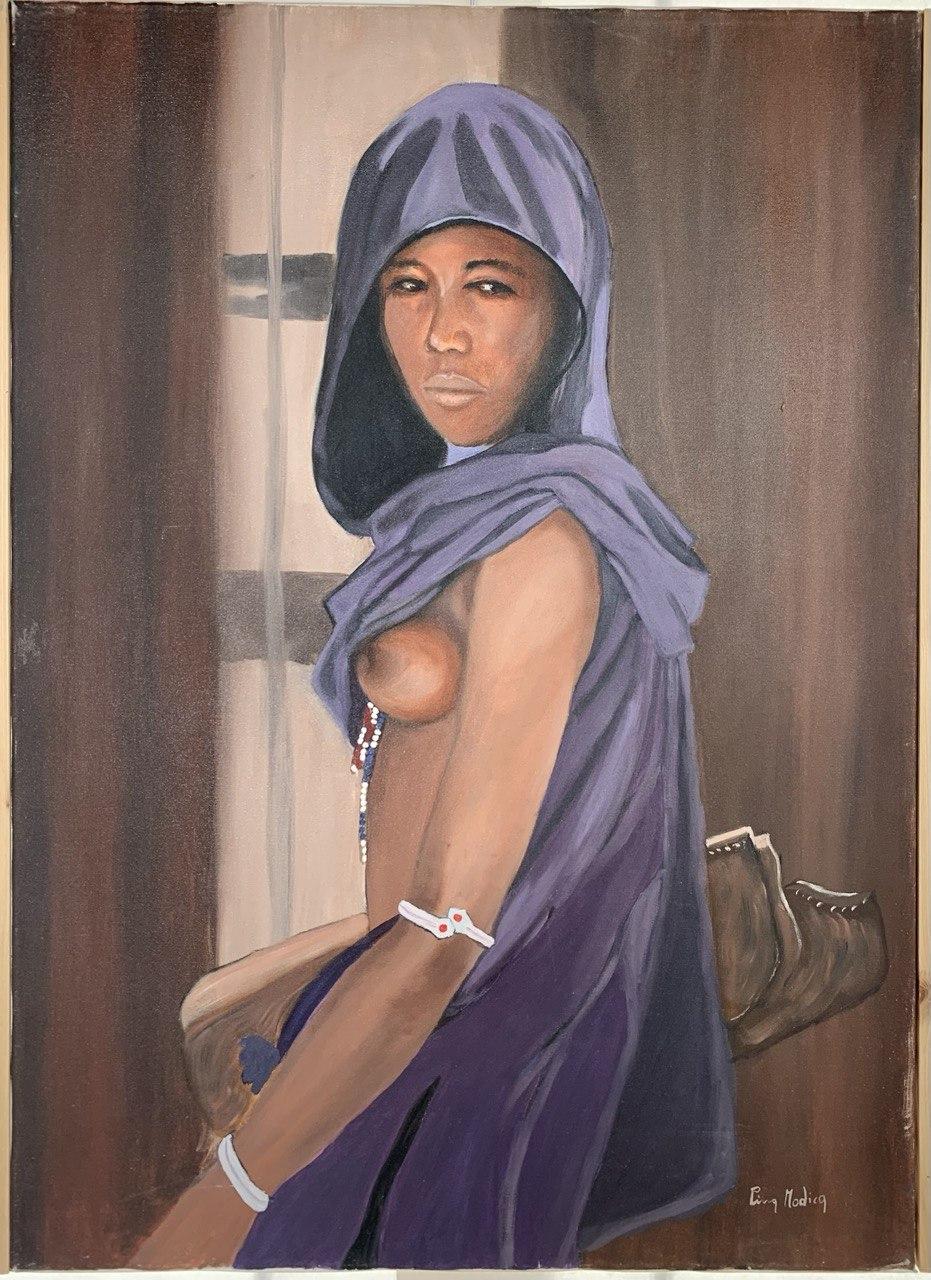 ‘La ragazza col tappeto’ di Modica Pina.
Olio su tela 50x70.
Prezzo base 150€
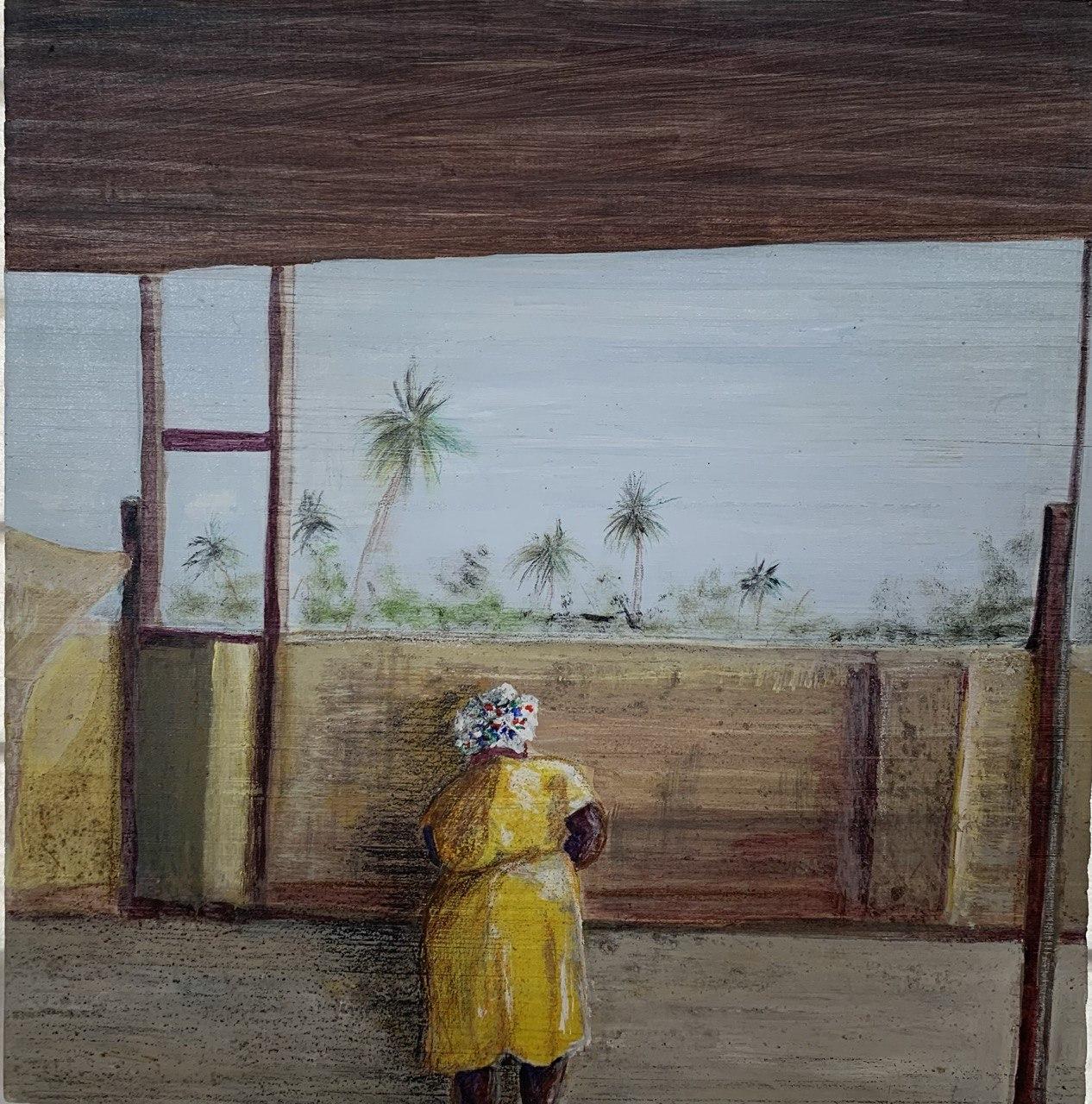 VENDUTO
‘ Donna 2019’ di Scebba Graziella.
Acrilico su legno 31x30.
Prezzo base 75€
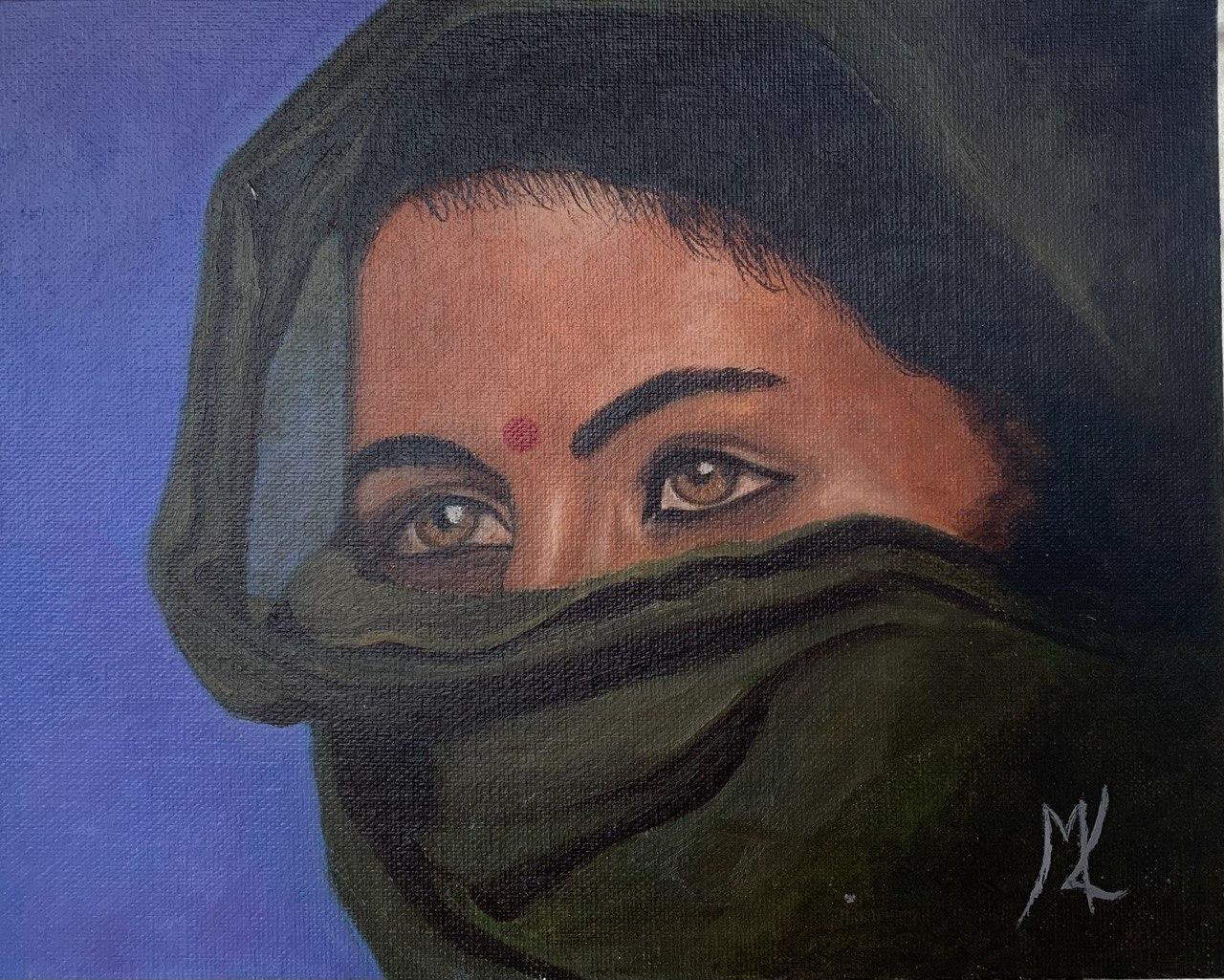 VENDUTO
‘Ritorna’ di Maccario Liliana.
Olio su cartone telato 24x30.
Prezzo base 70€
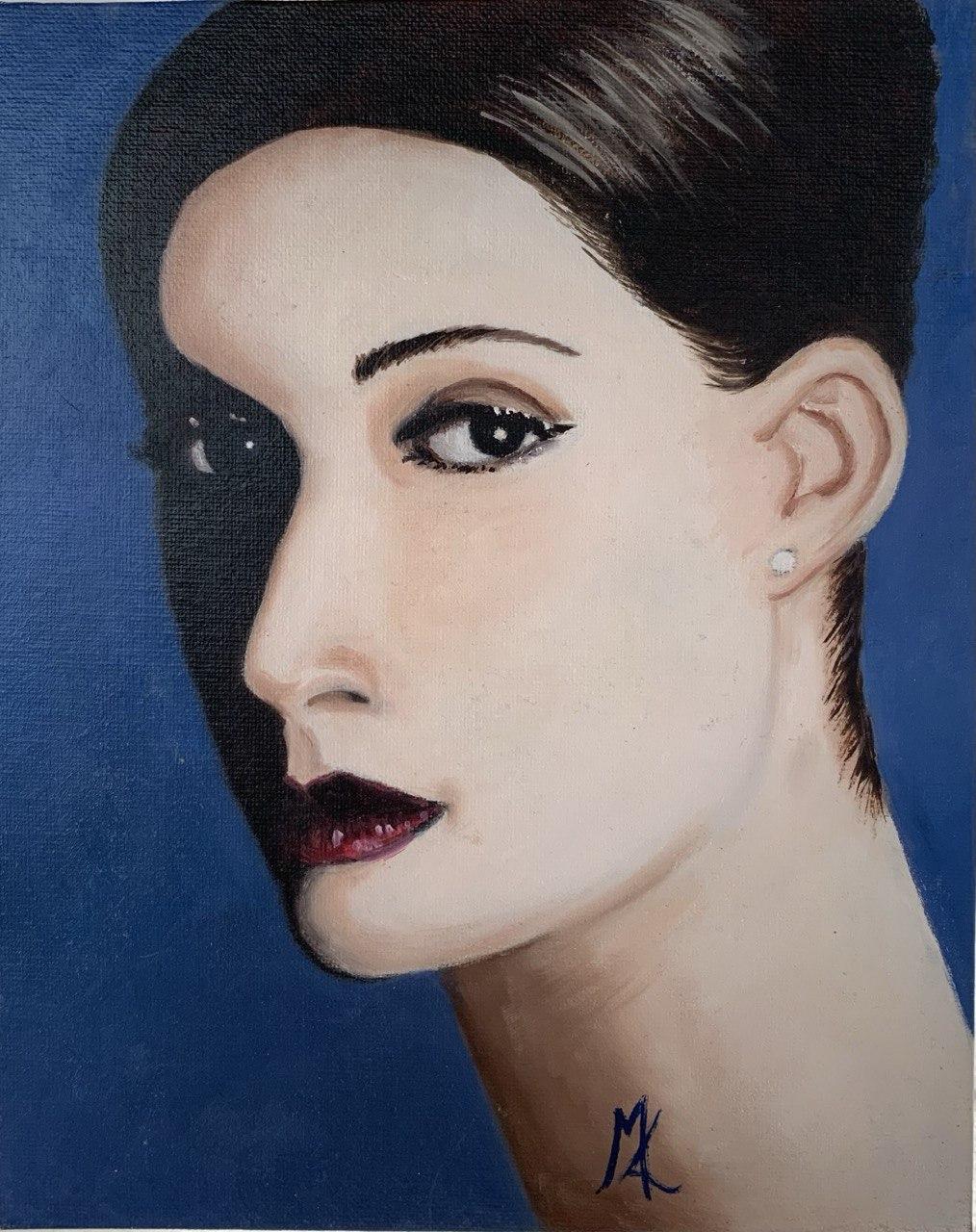 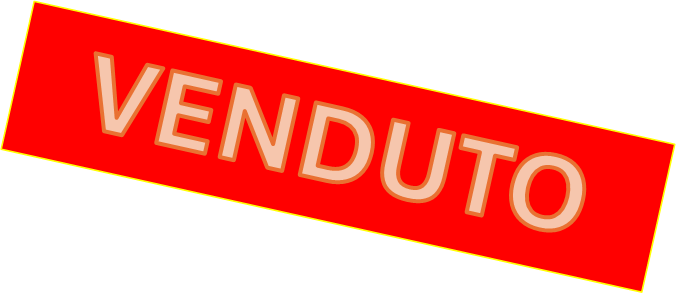 ‘Vuoi giudicarmi?’ di Maccario Liliana.
Olio su cartone telato 24x30.
Prezzo base 80€
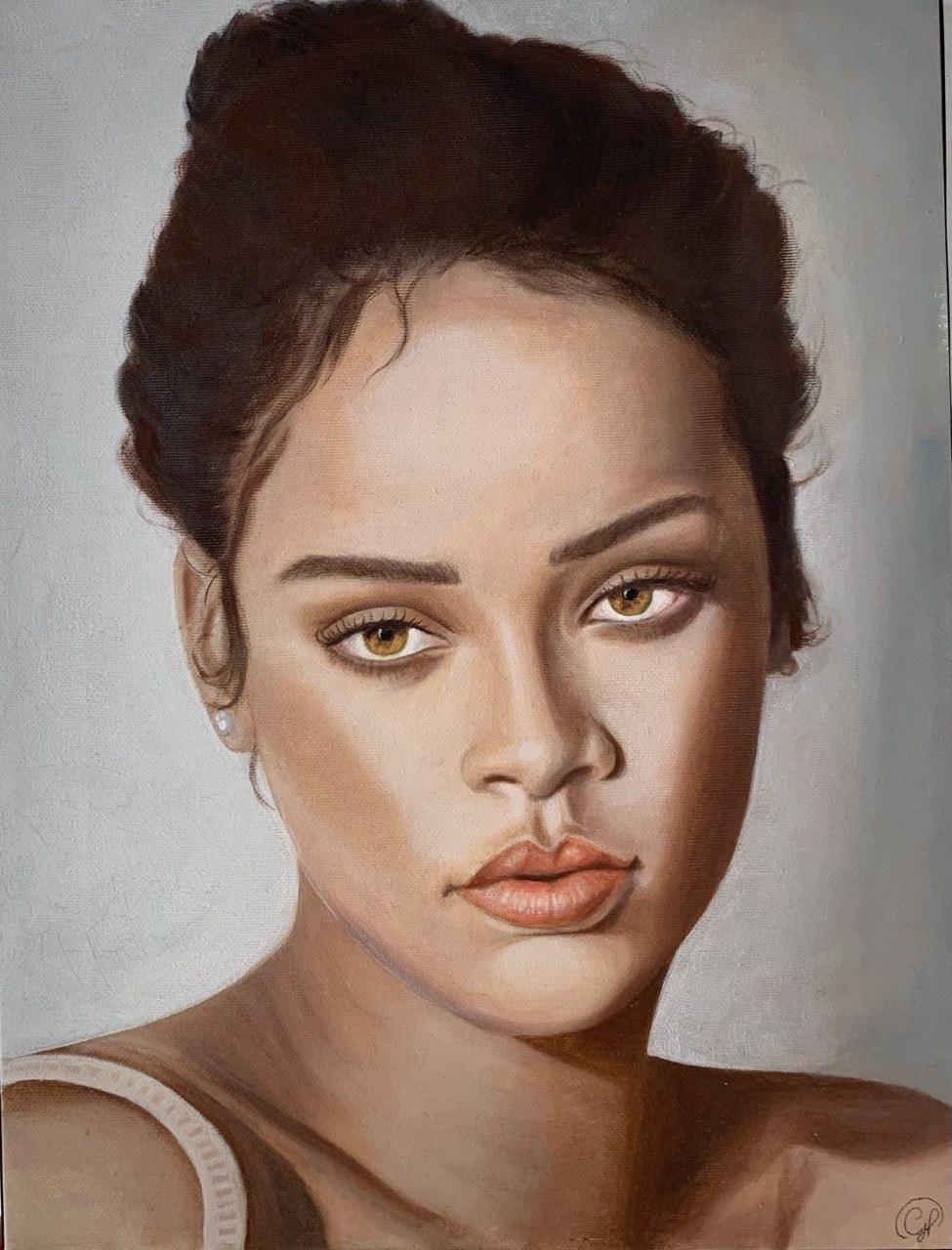 ‘Shine bright’ di Proietti Giulia.
Olio su cartone telato 30x40.
Prezzo base 80€
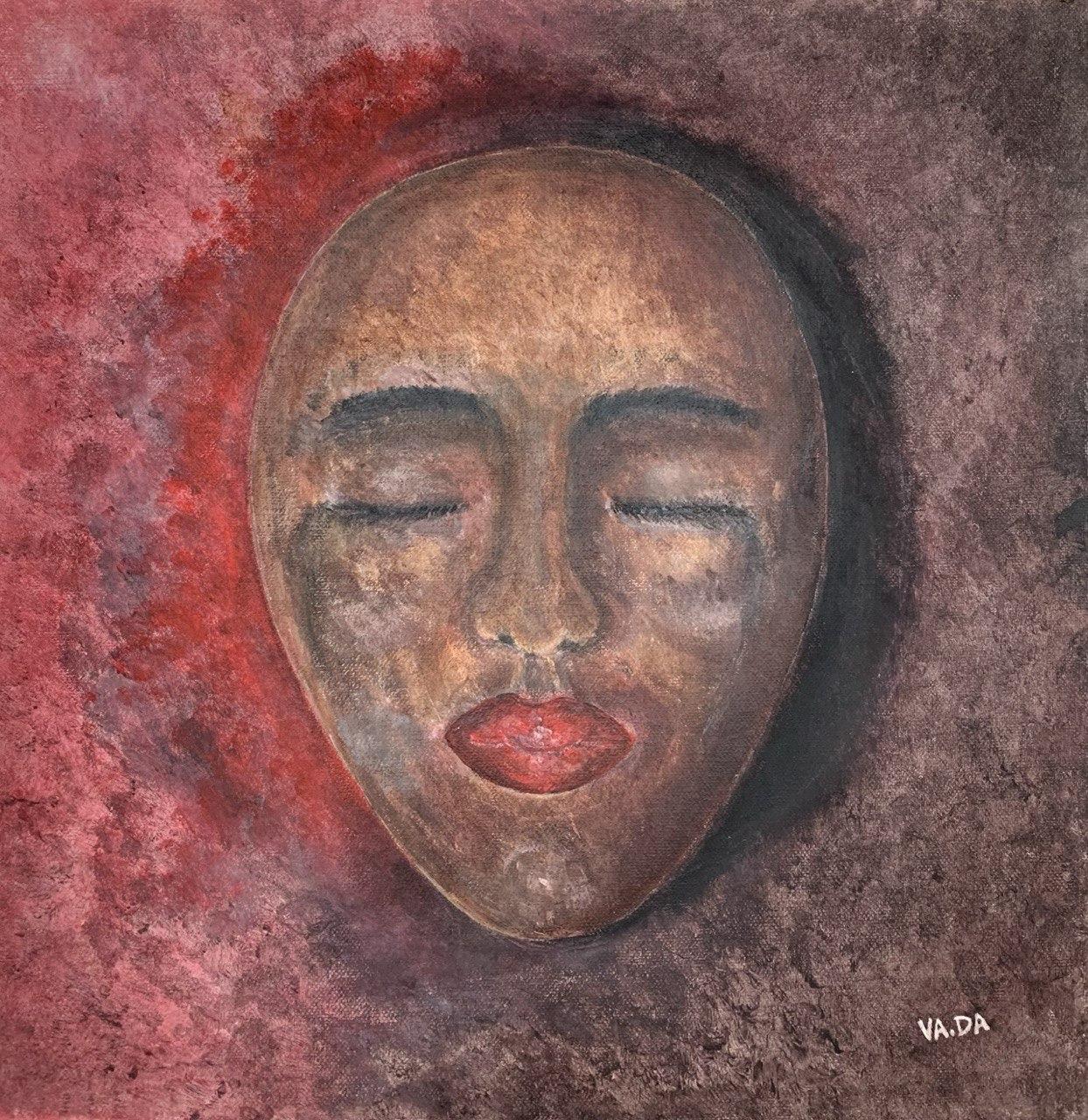 ‘La maschera di Zaira’ di Vairo Davide.
Acrilico su tela 40x40.
Prezzo base 40€
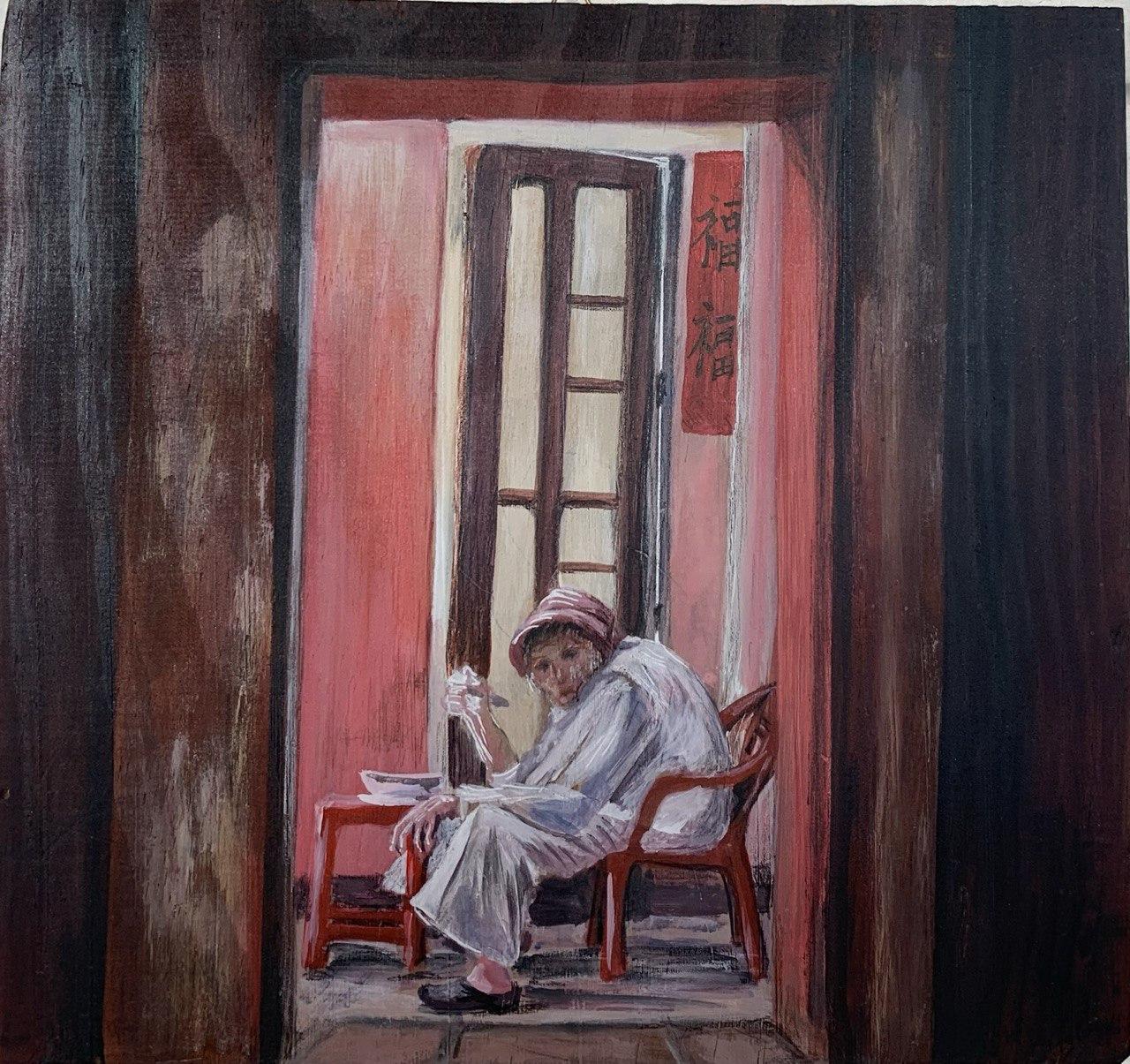 ‘Donna 2018’ di Scebba Graziella.
Acrilico su legno 30x30.
Prezzo base 75€
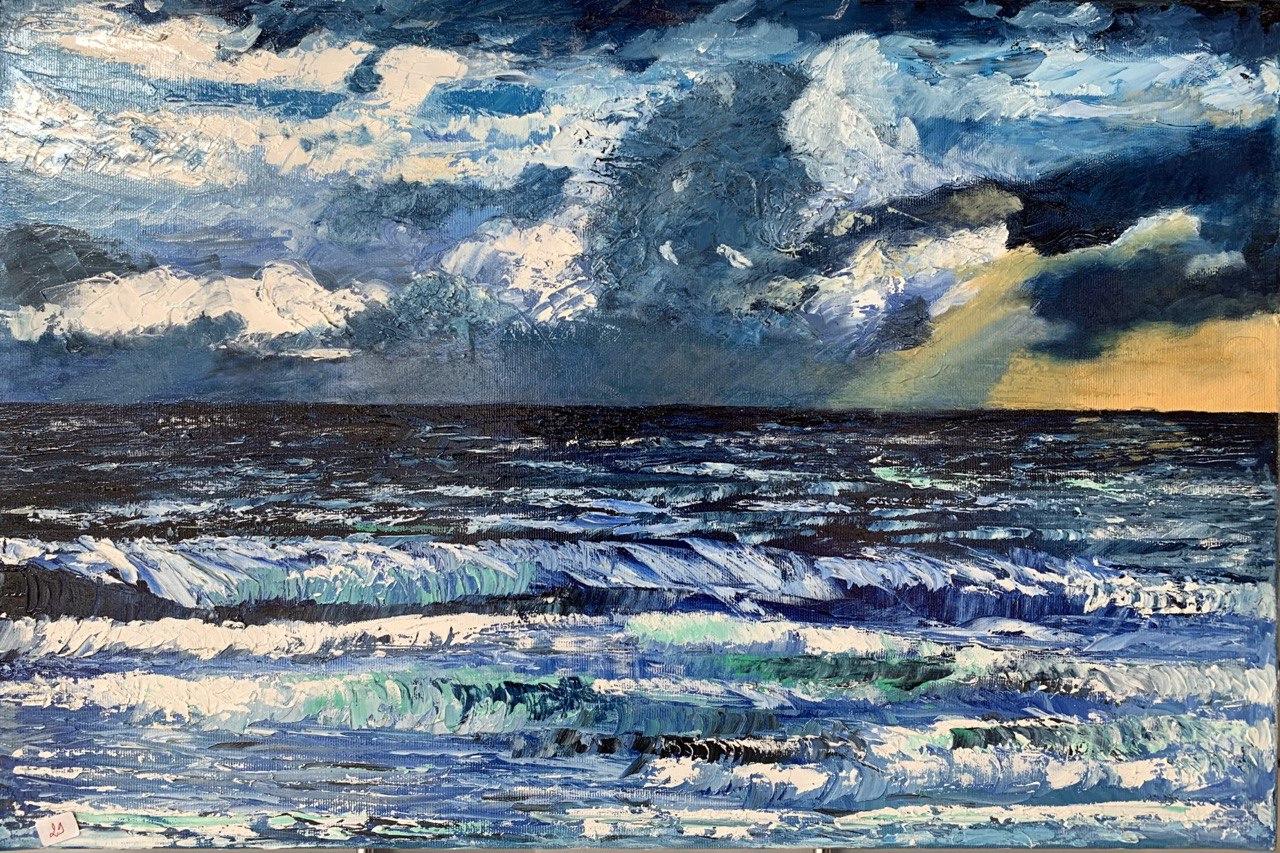 ‘La burrasca’ di Zanovello Claudio.
Olio su tela 60x40.
Prezzo base 100€
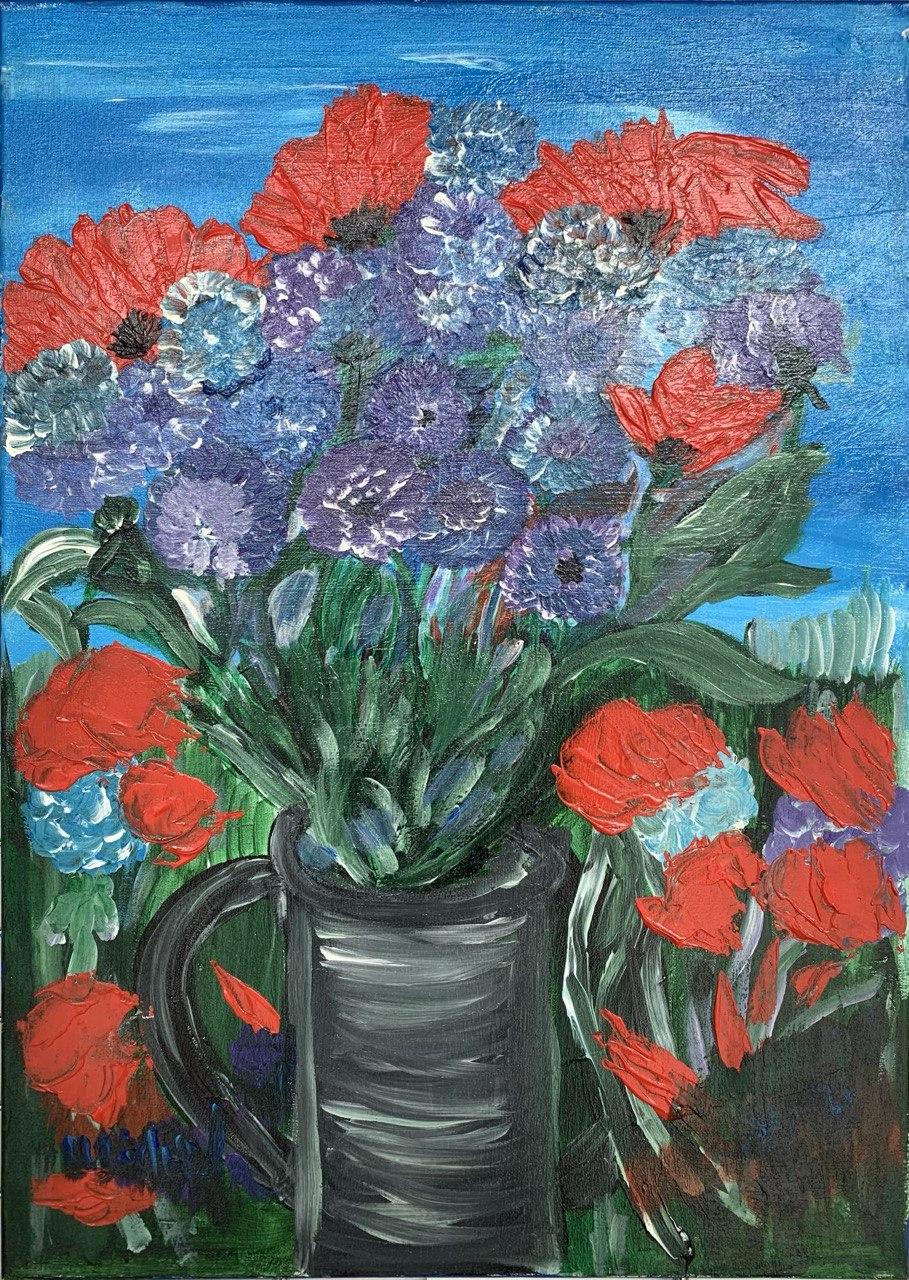 ‘Fiori campestri’ di Delmastro Daniela.
Acrilico 60x80.
Prezzo base 140€
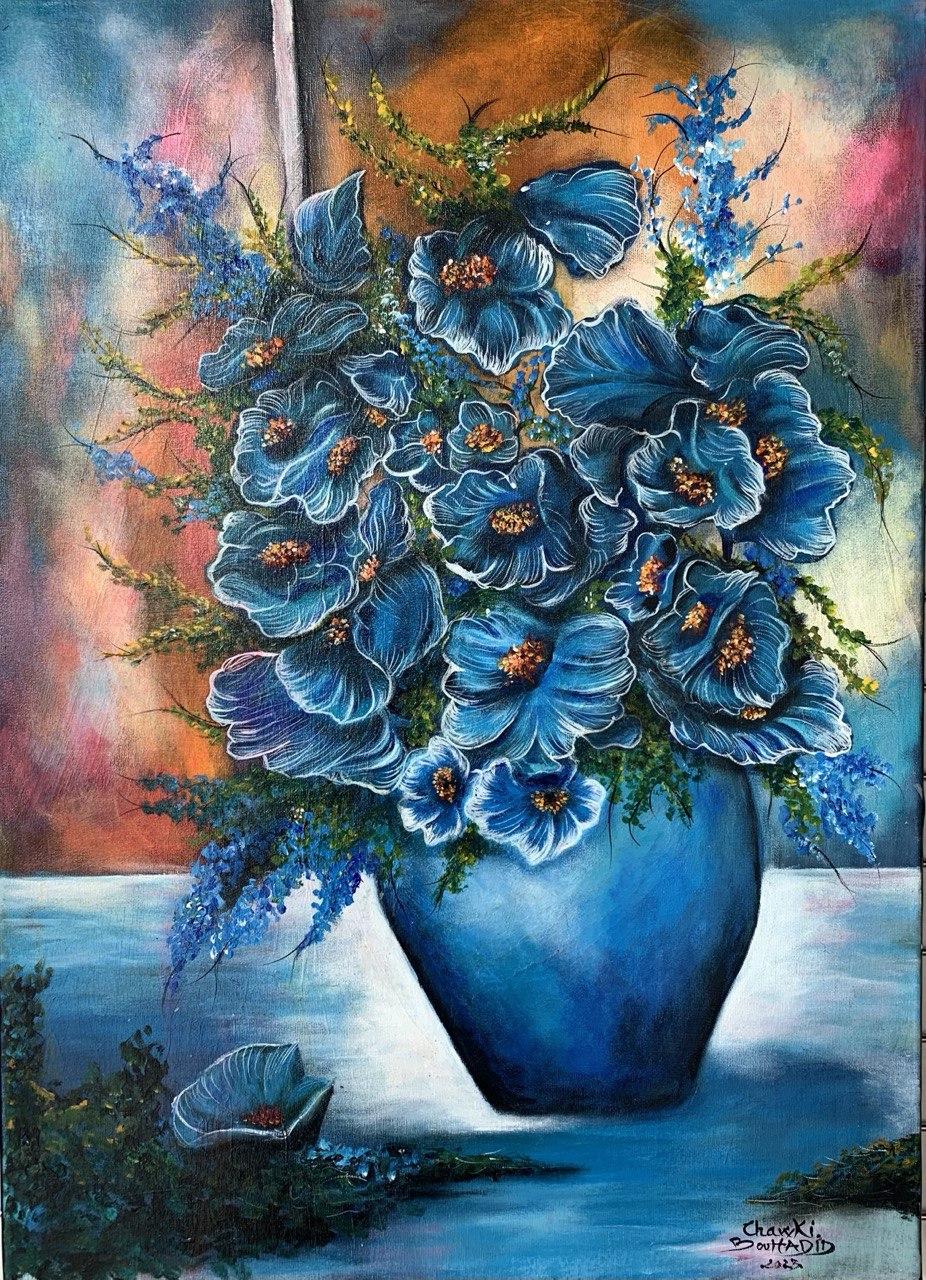 ‘Viaggio’ di Chacuki Bouhadid.
Mista 50x70.
Prezzo base 50€
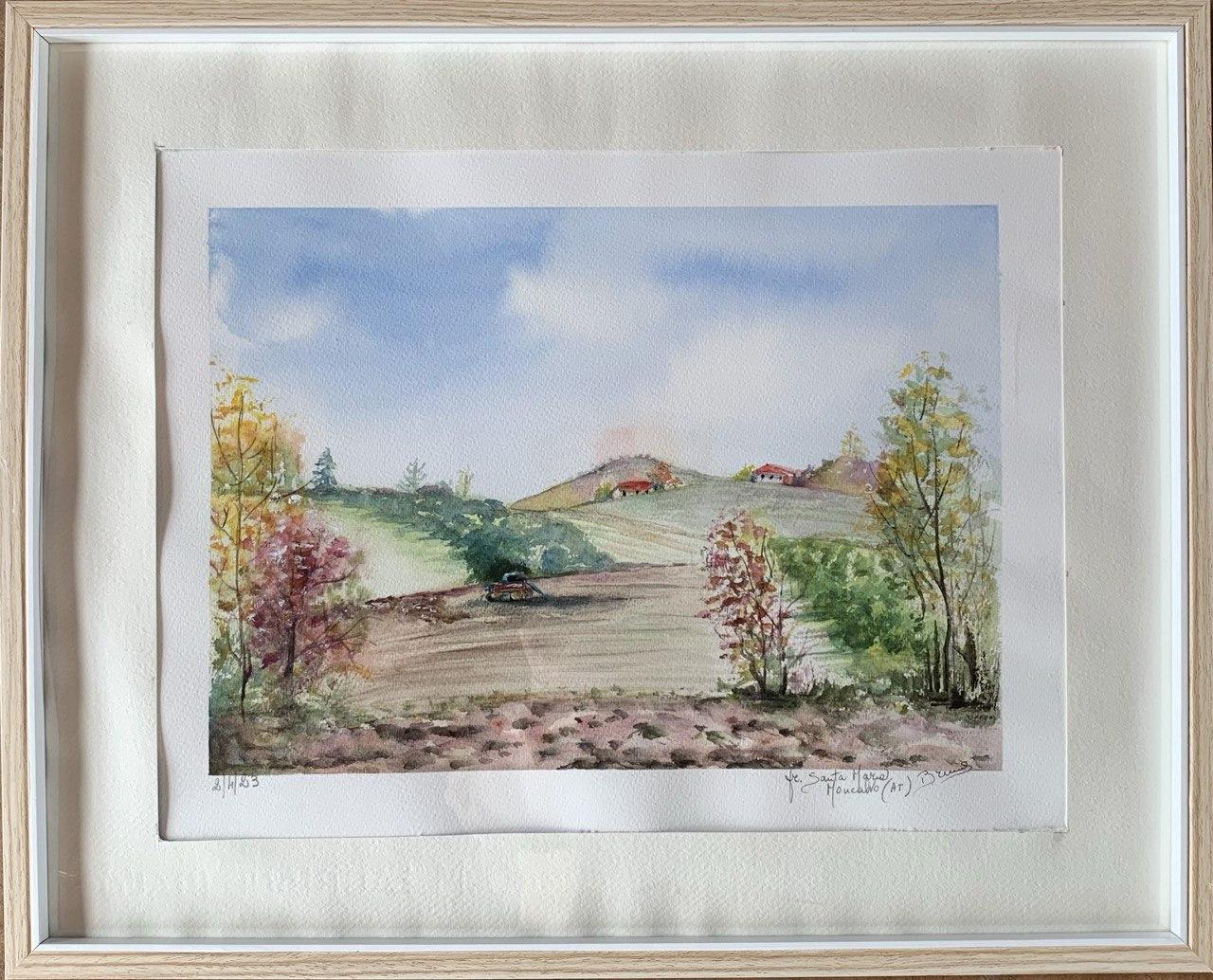 ‘Frazione S.ta Maria – Moncalvo (AT) di Ivaldi Bruna.
Acquarello su carta 41x31.
Prezzo base 70€
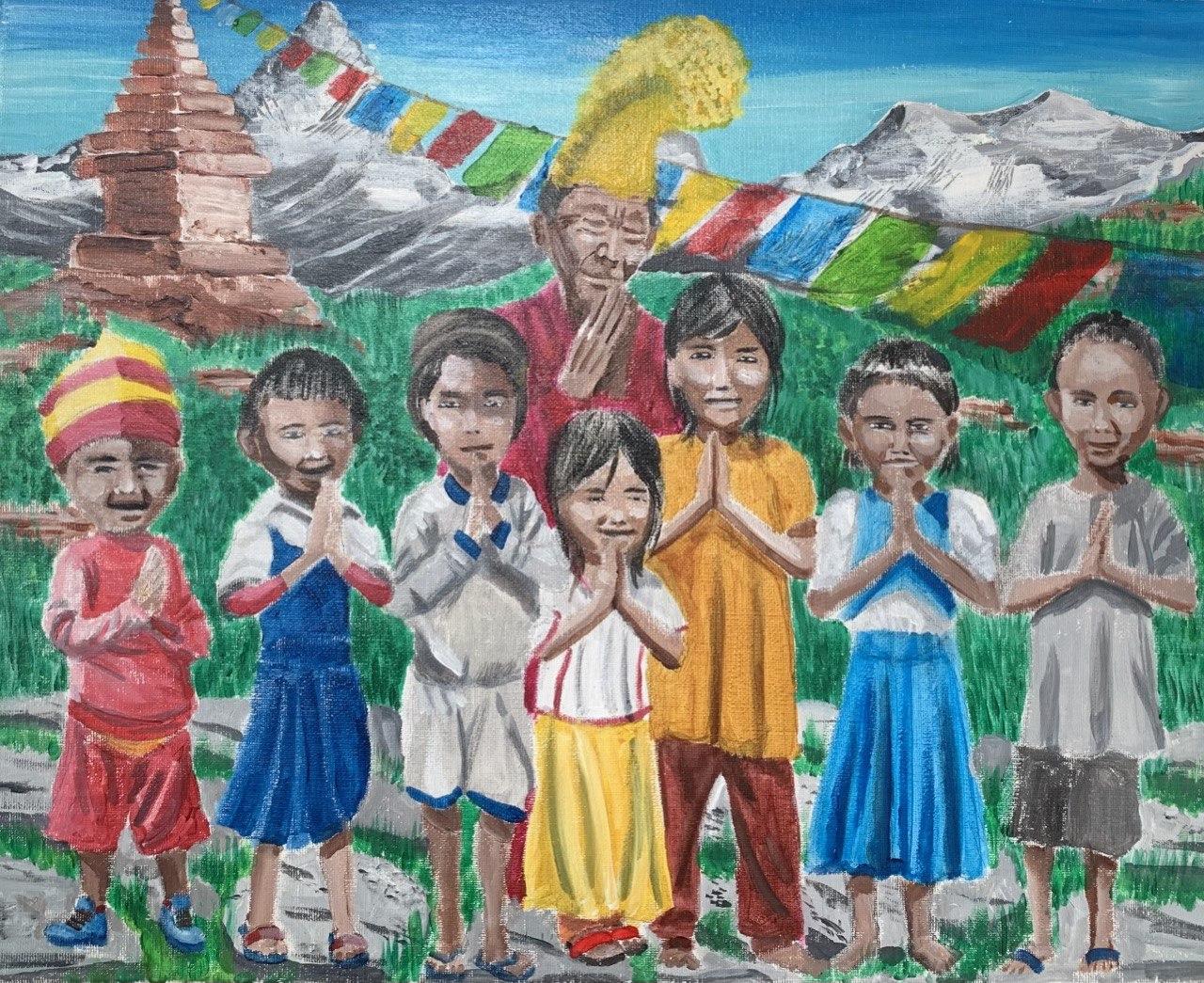 ‘Preghiera di settembre’ Leva Marco.
Acrilico 50x40.
Prezzo base 30€
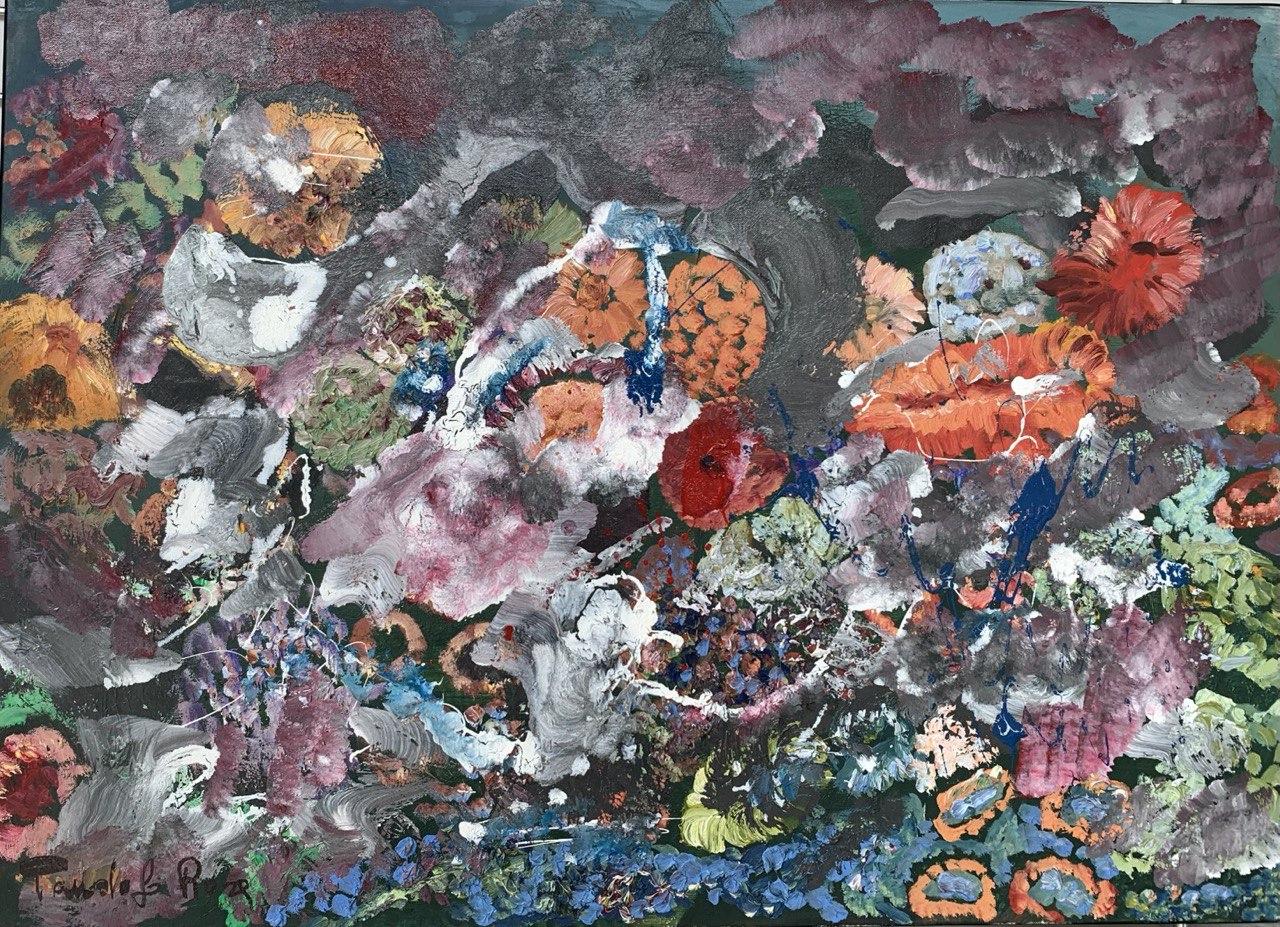 ‘Astratto VII’ di Pandolfo Rosa.
Mista su tela 50x70.
Prezzo base 100€
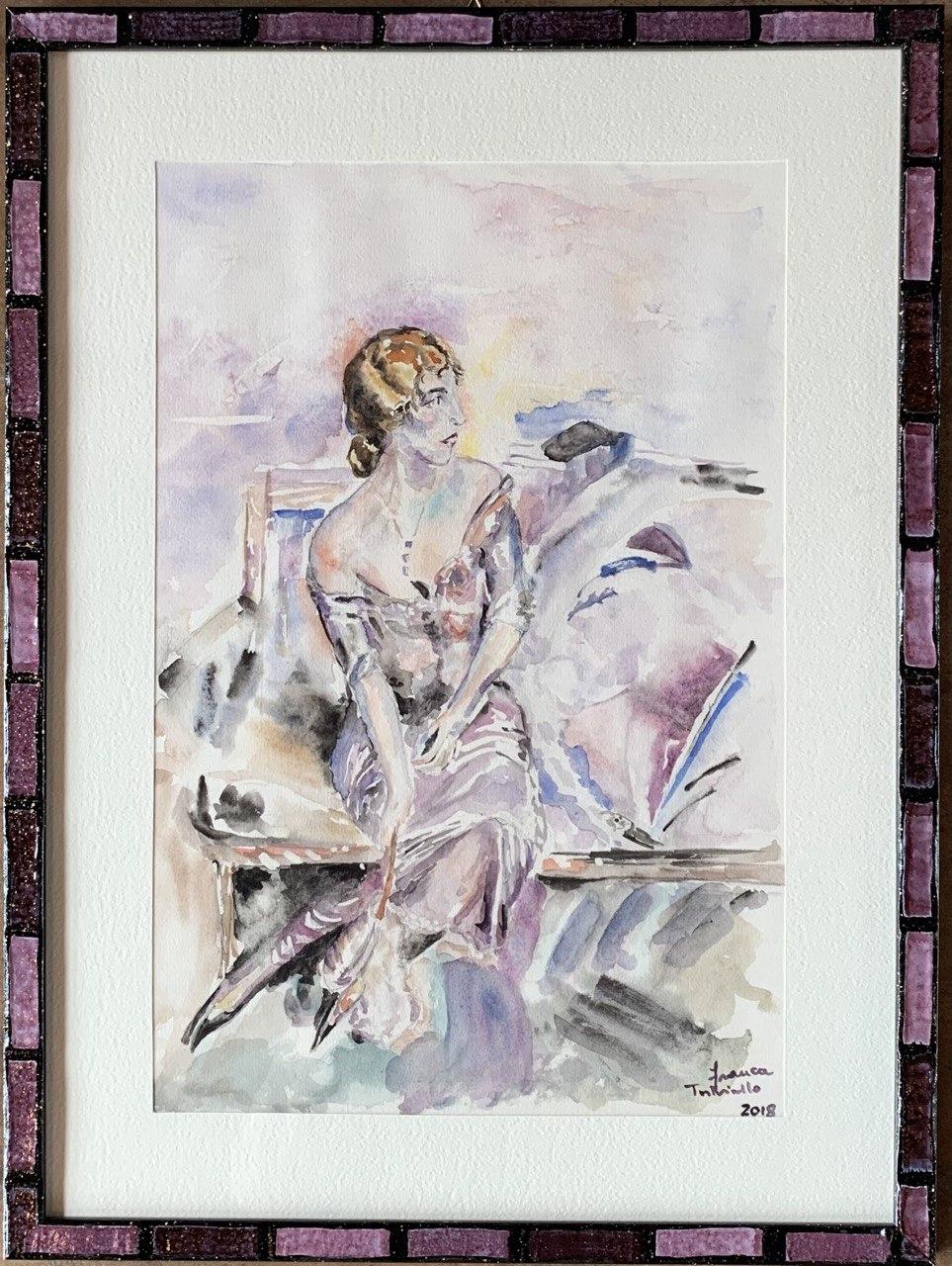 ‘Contaminazioni da Boldini’ di Tortoriello Franca.
Acquarello su carta 44x58.
Prezzo base 100€
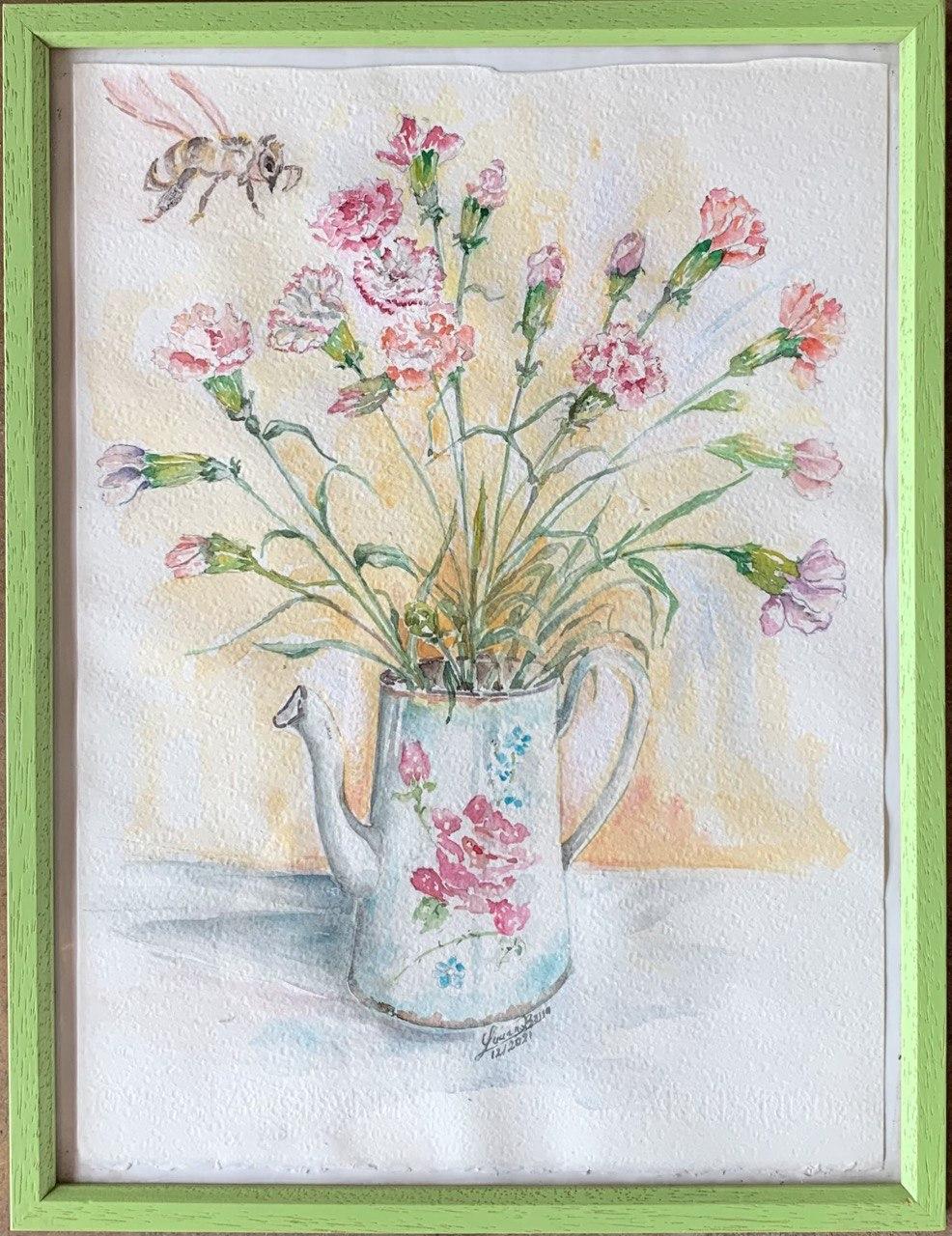 ‘Fiori con ape’ di Basso Luciana – 2022
Acquarello su carta 40x50.
Prezzo base 50€
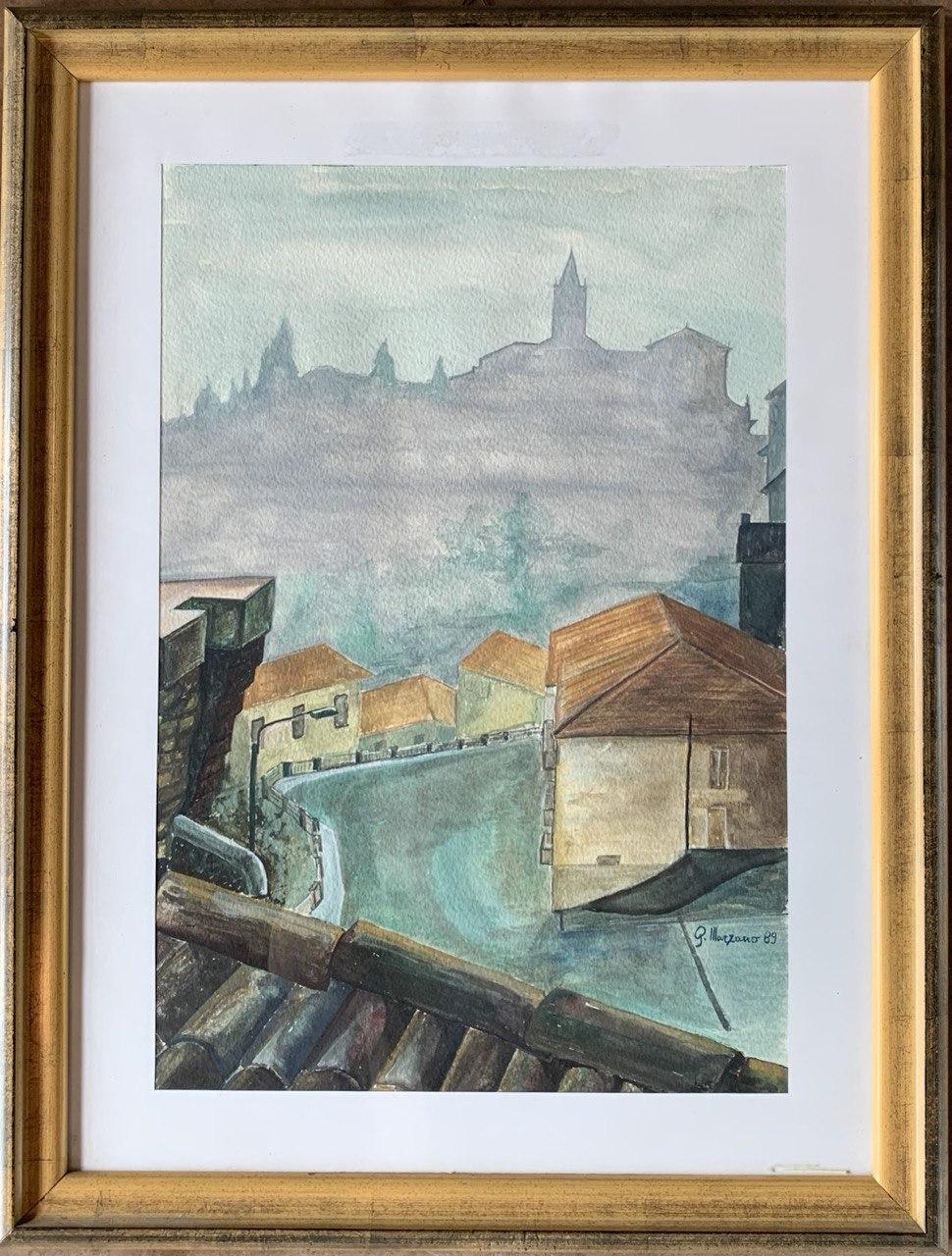 ‘Paesaggio Moncalvo’ di Marzano Gerardo.
Mista 40x50.
Prezzo base 90€
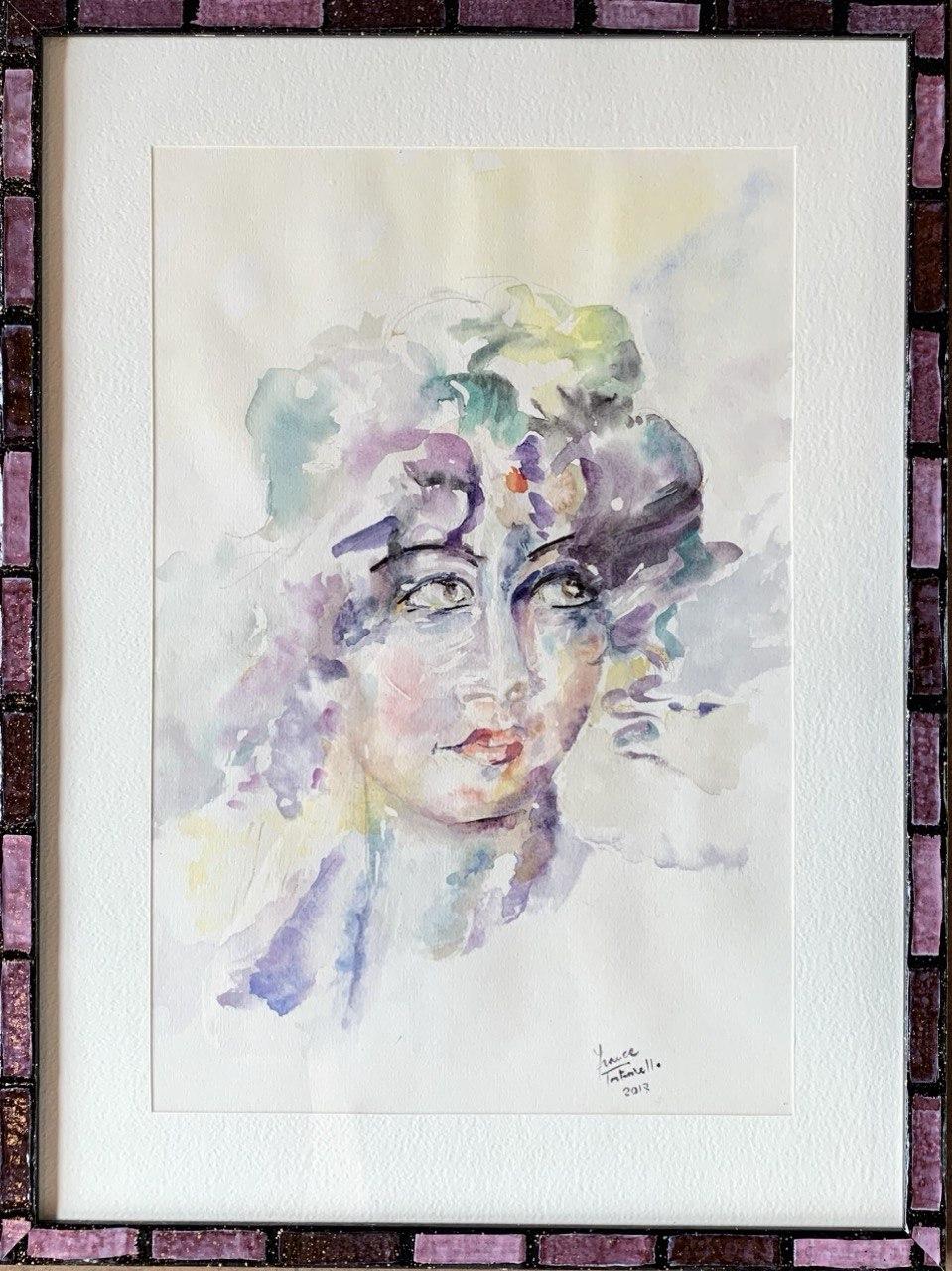 ‘Boldini’ di Tortoriello Franca.
Acquarello su carta 44x58.
Prezzo base 100€
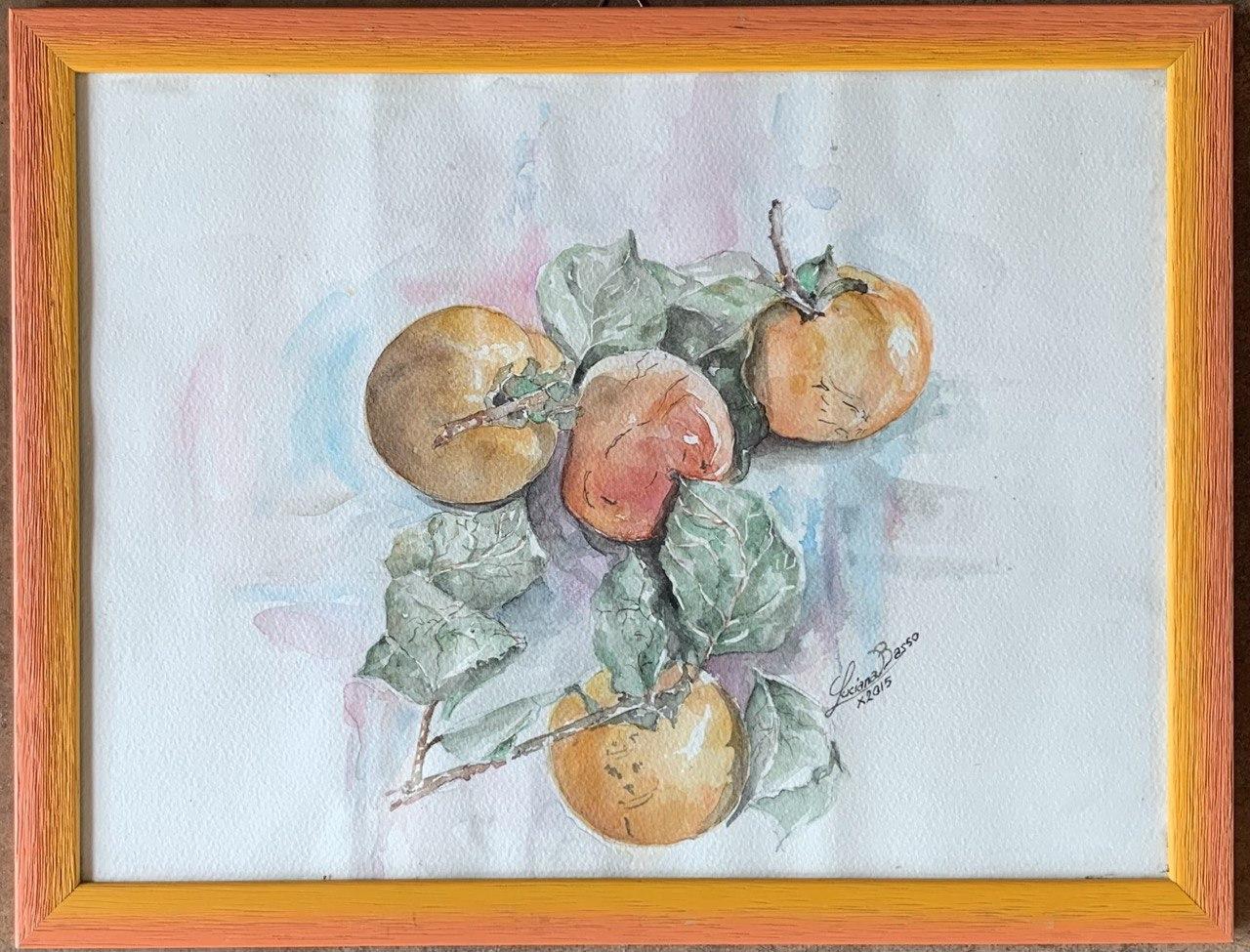 VENDUTO
‘Cachi’ di Basso Luciana. 
Acquarello su carta 40x50.
Prezzo base 50€
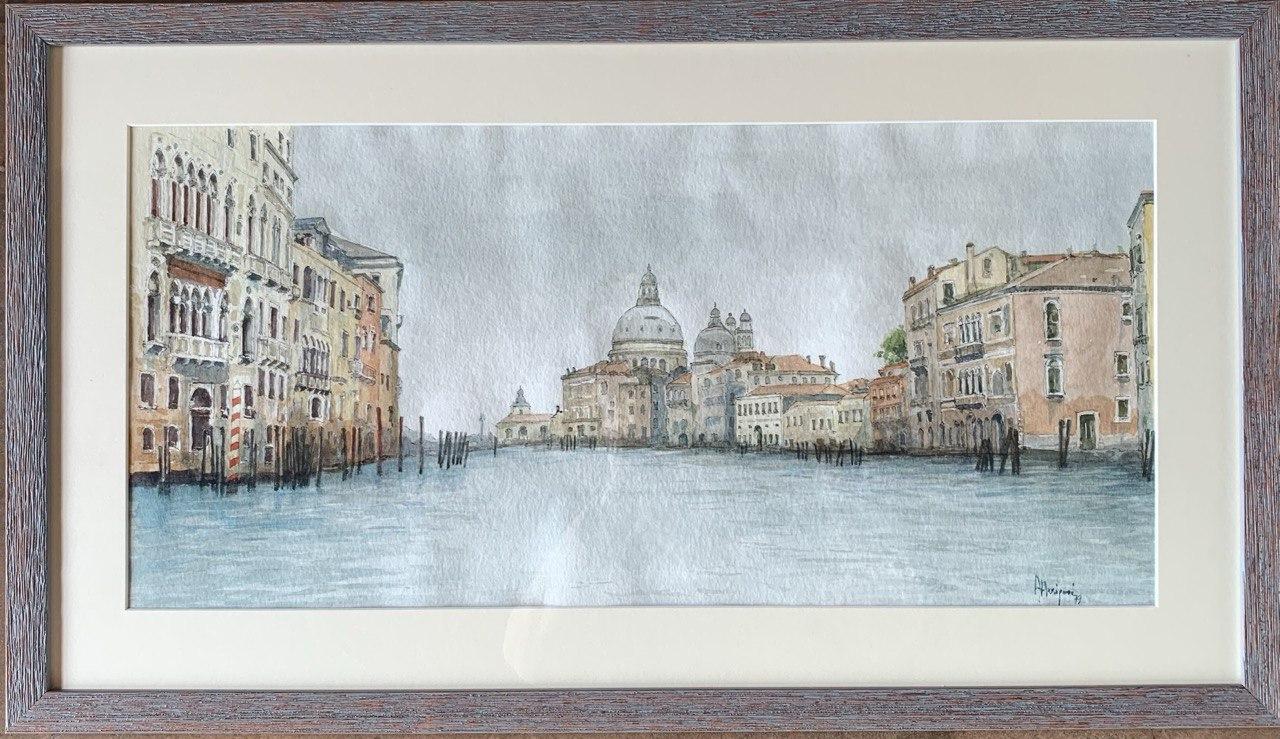 ‘Venezia- Canal Grande’ di Arrigoni Adriano.
Acquarello su carta 70x40.
Prezzo base 50€
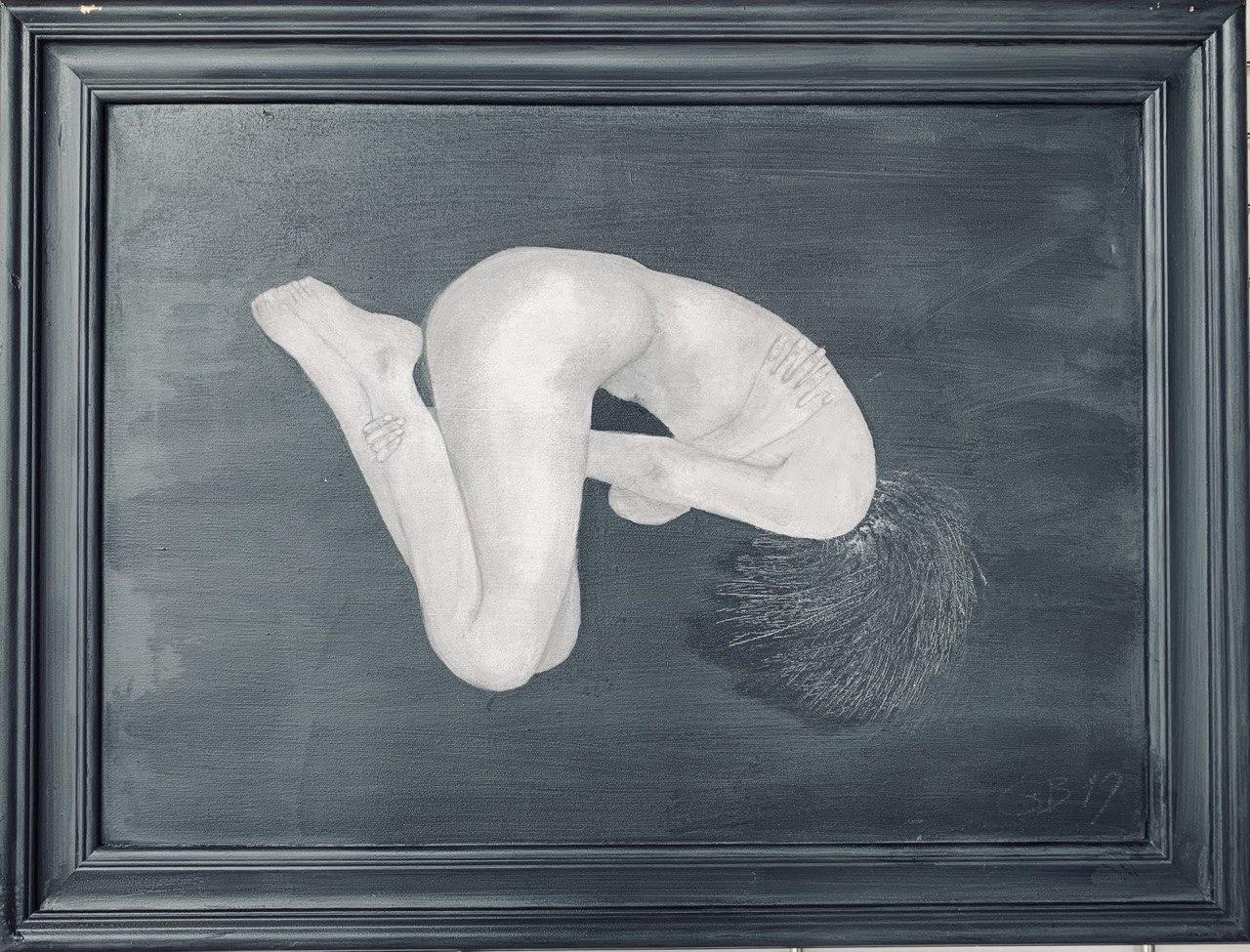 ‘Senza titolo (Donna)’ di Bosso Gianni.
Acrilico 40x50.
Prezzo base 70€
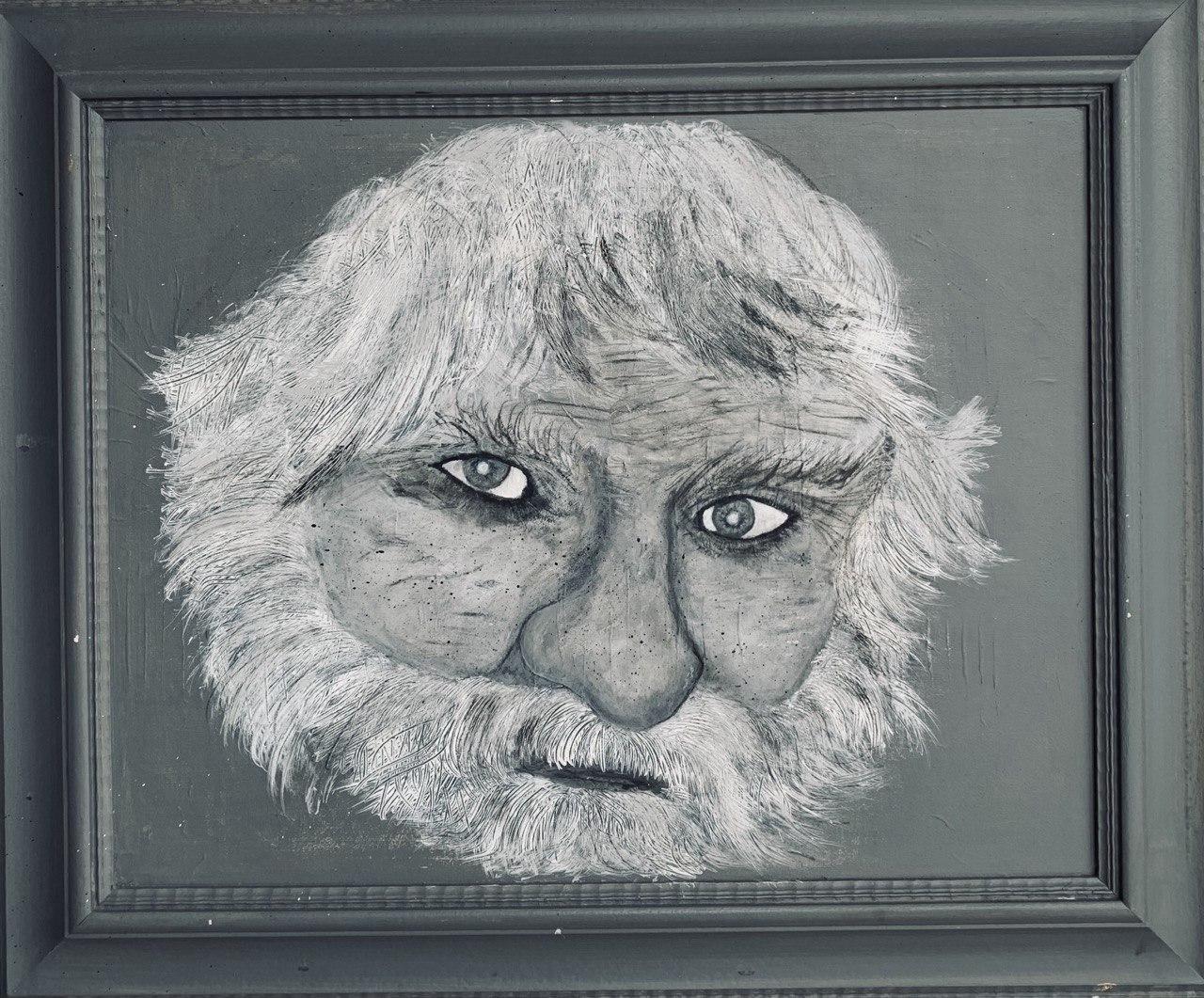 ‘Senza titolo (Uomo barbuto)’ di Bosso Gianni.
Acrilico 53x42.
Prezzo base 70€
Grazie per il vostro prezioso contributo
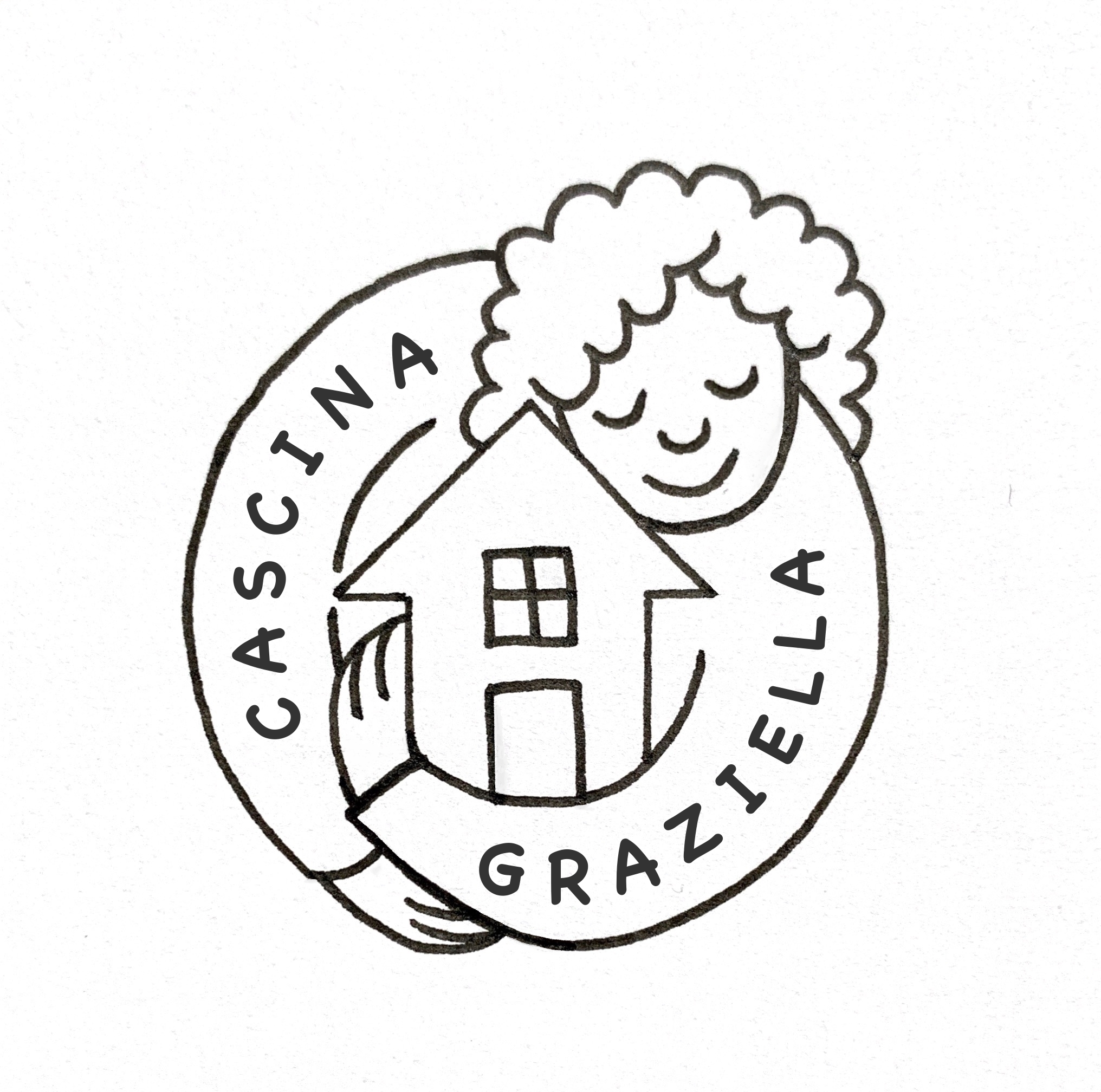